SNOLAB: Infrastructure and Future for Expanded Science
Shaun Hall
Research Scientist- Chemistry
2024/08/20
SNOLAB is located on the traditional territory of the Robinson-Huron Treaty of 1850, shared by the Indigenous people of the surrounding Atikameksheng Anishnawbek First Nation as part of the larger Anishinabek Nation.

We acknowledge those who came before us and honour those who are the caretakers of this land and the waters.
Shaun Hall – Who?
3
What does Shaun Do? Physical Chemistry
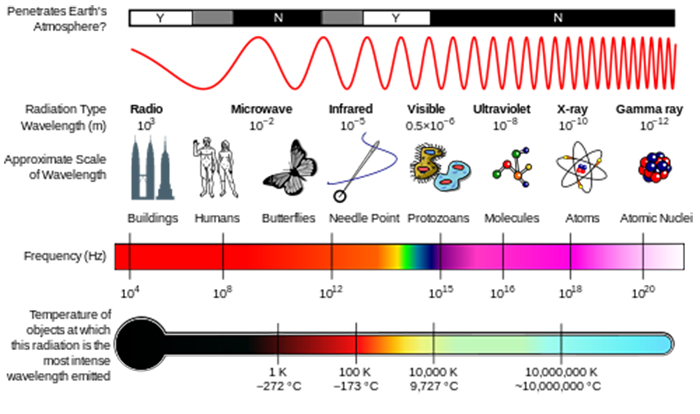 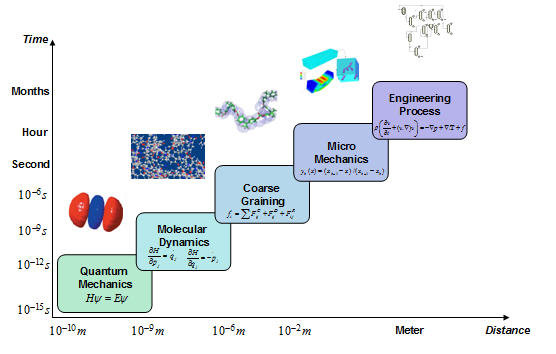 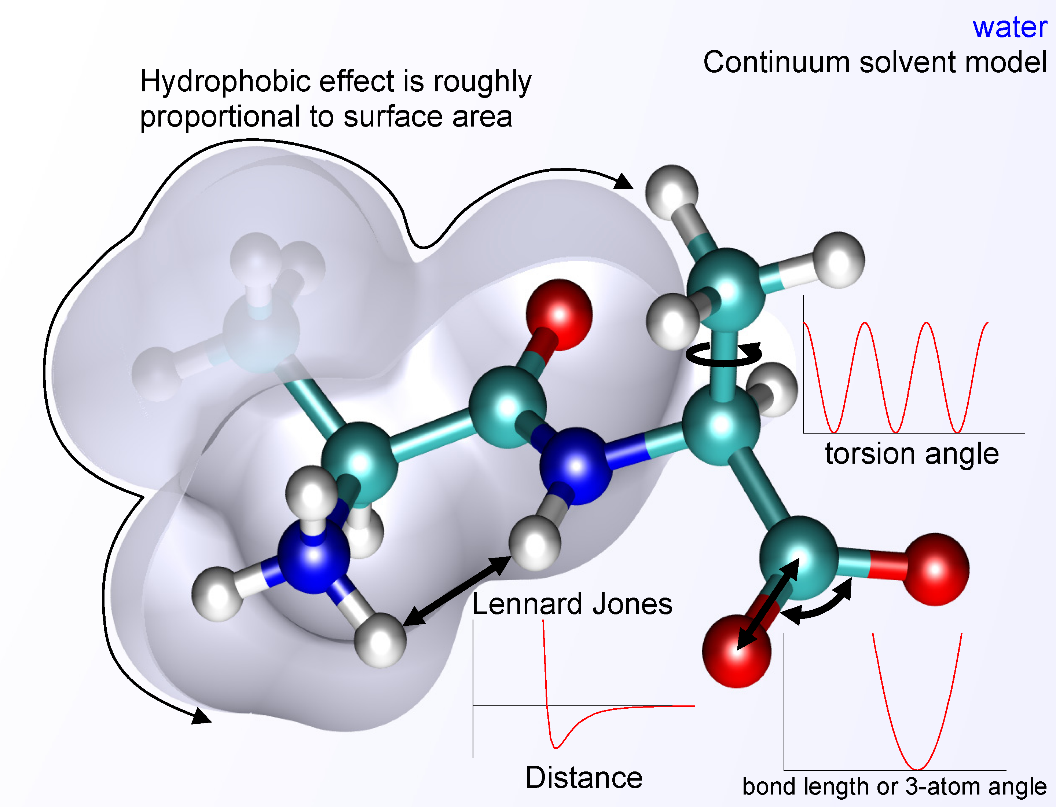 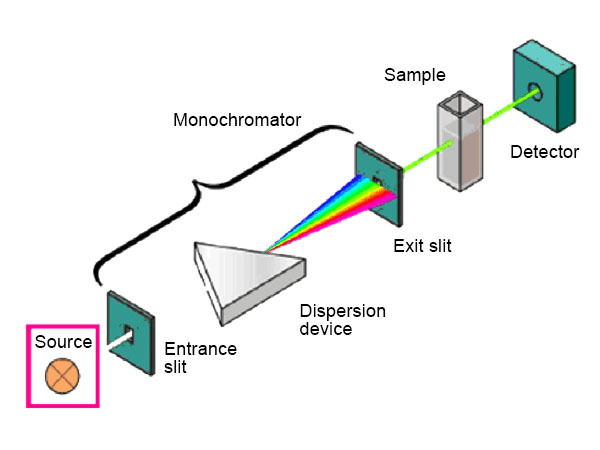 4
SNOLAB – Where and Why?
5
Where?
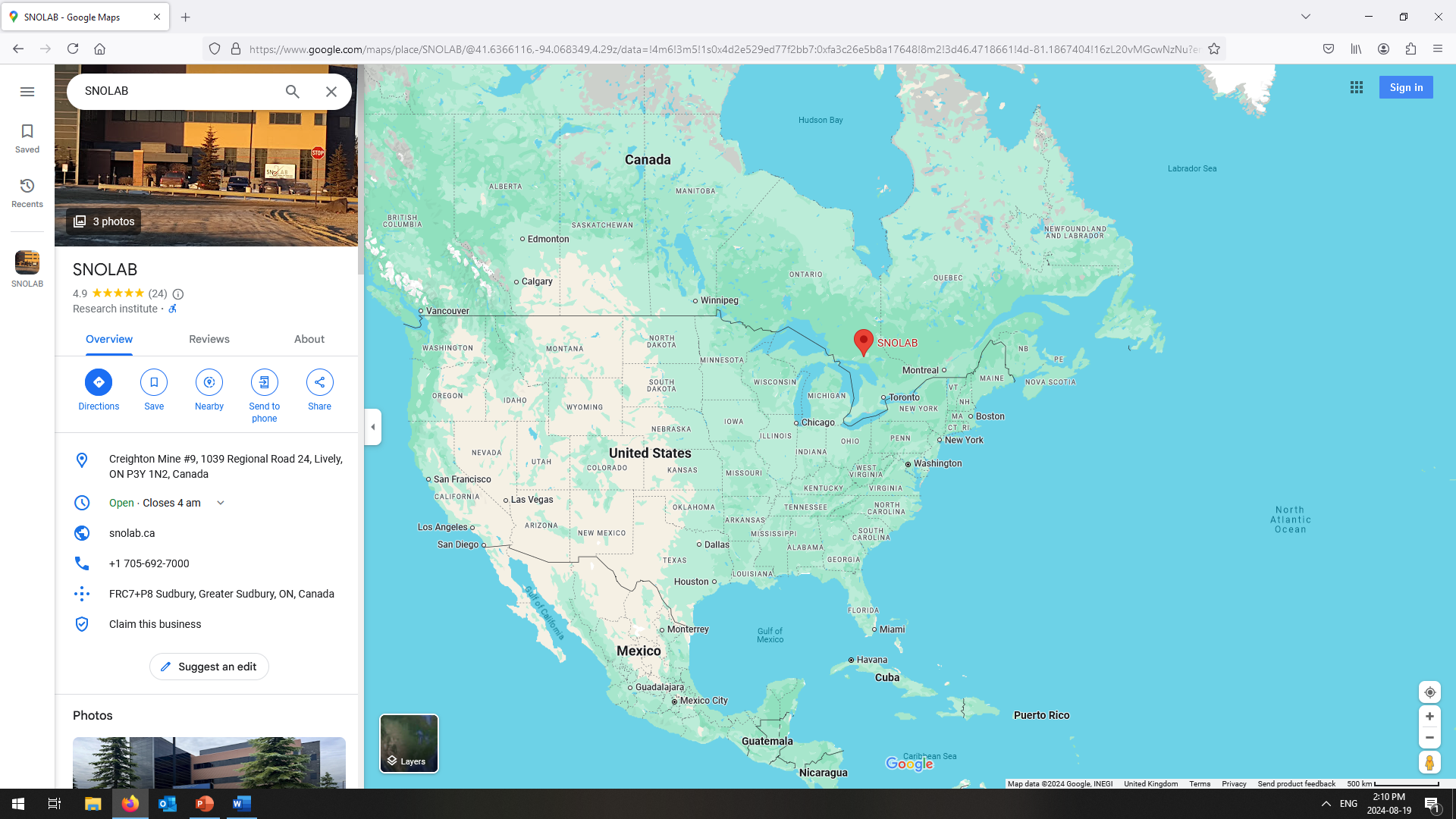 6
Where?
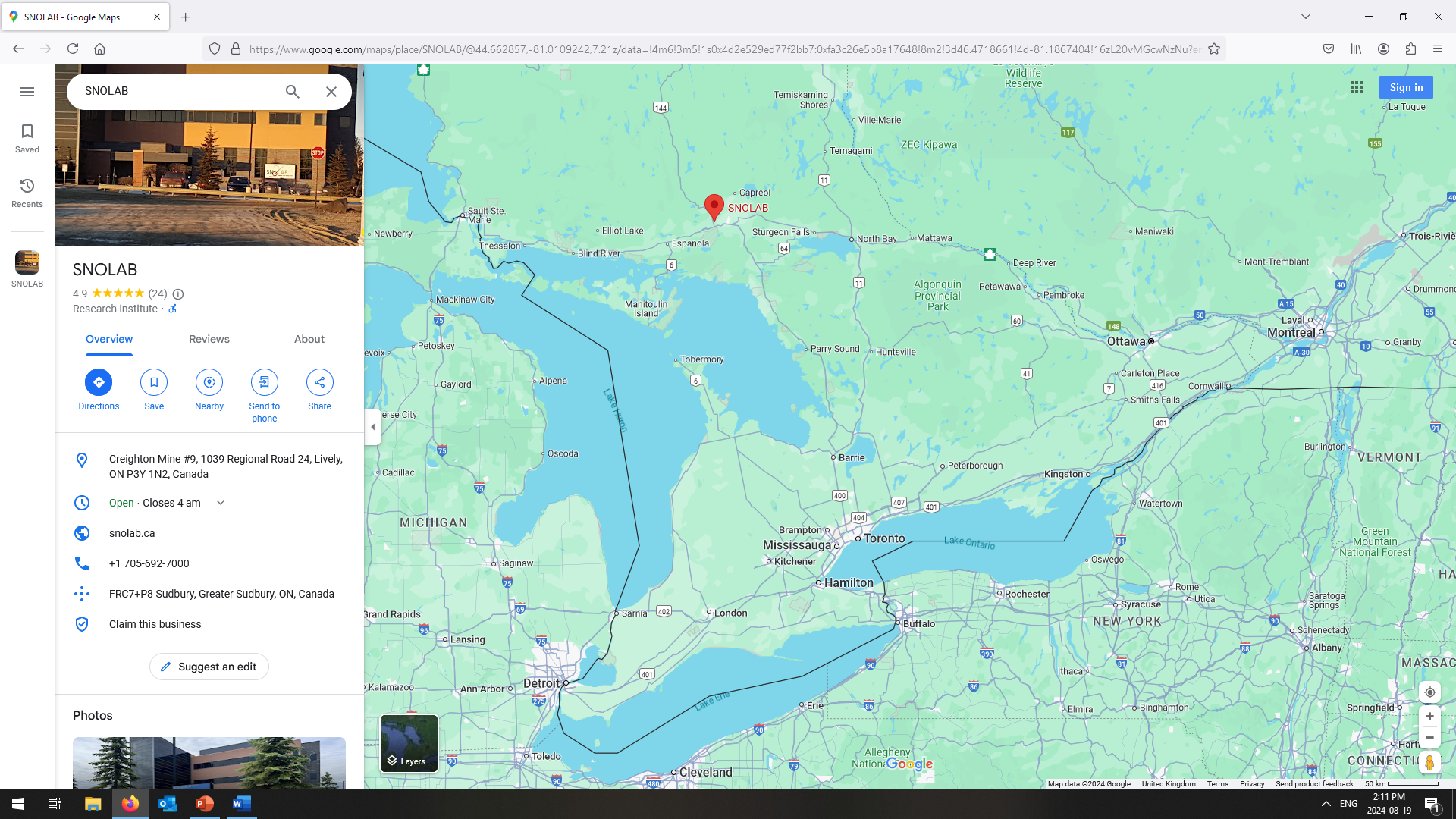 7
Where?
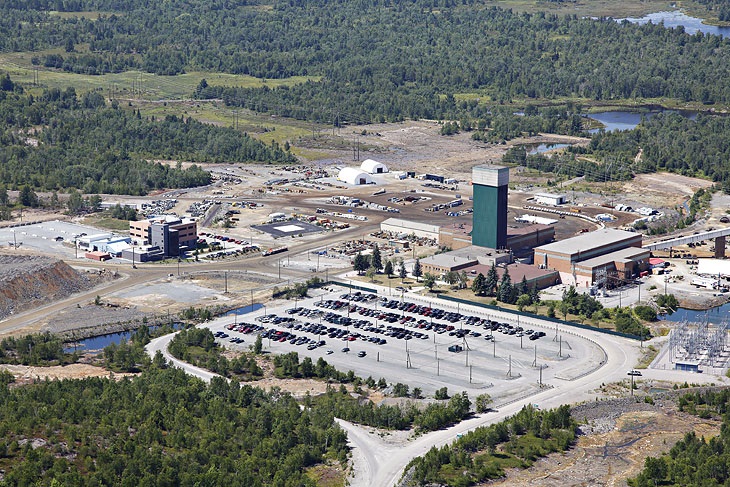 8
Where?
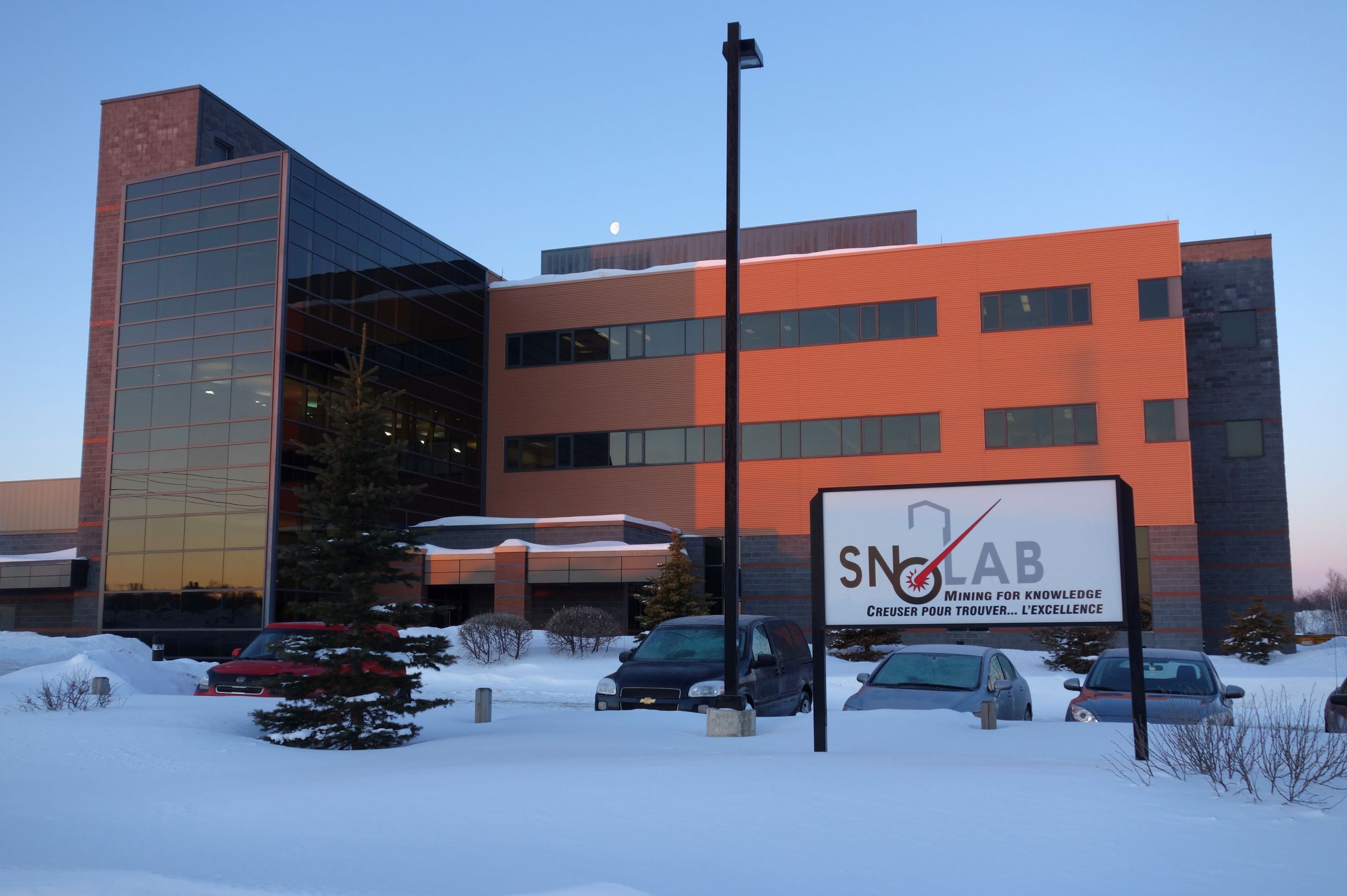 9
Why?
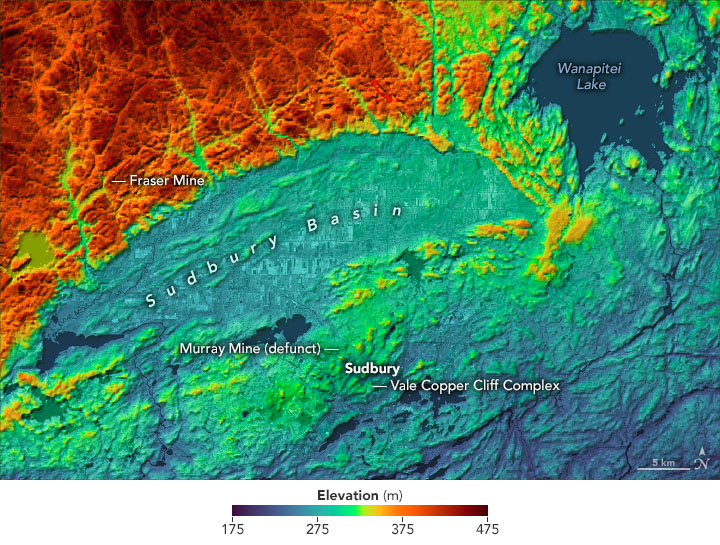 10
Why?
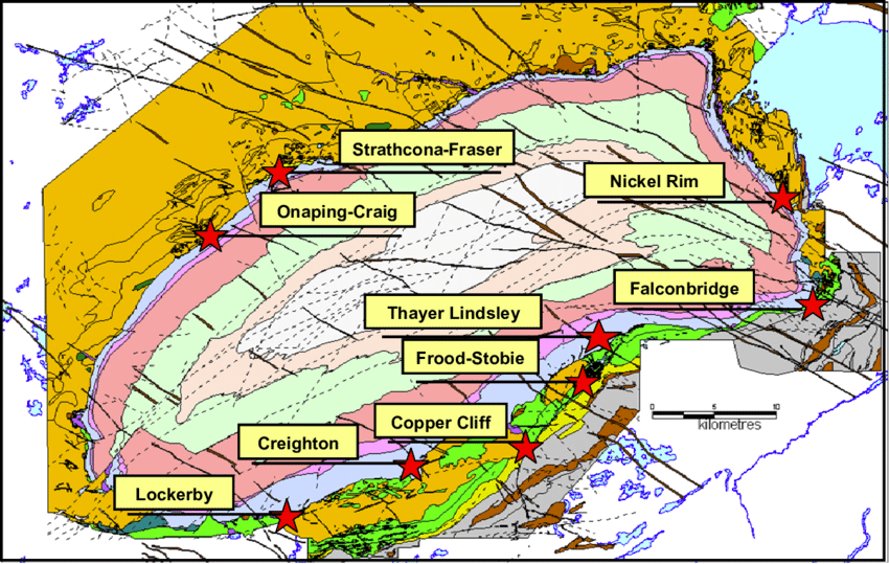 11
Why?
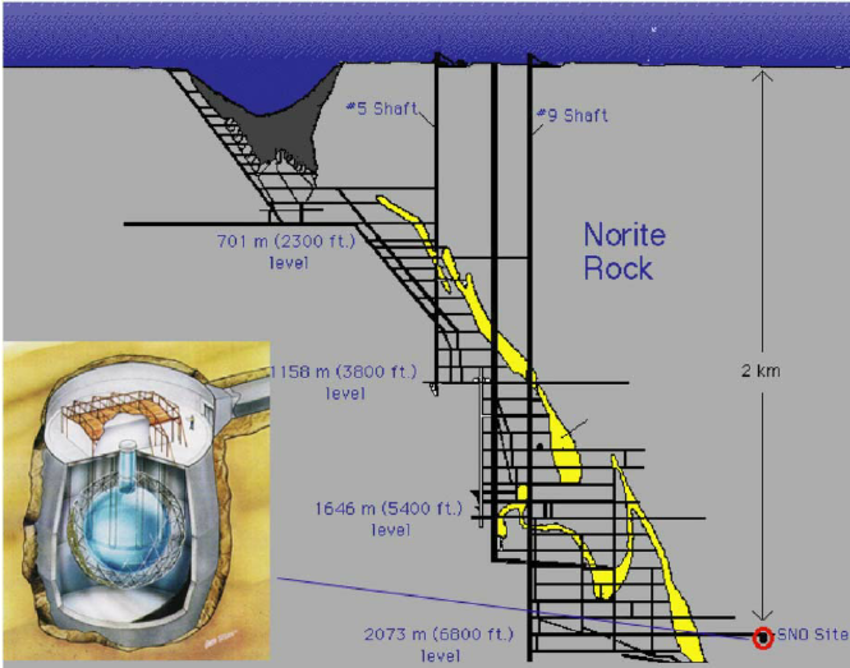 Nickel
Copper
Cobalt
Platinum
Palladium
Gold
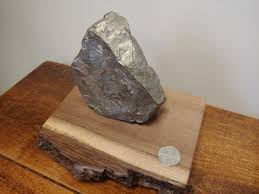 12
Why?
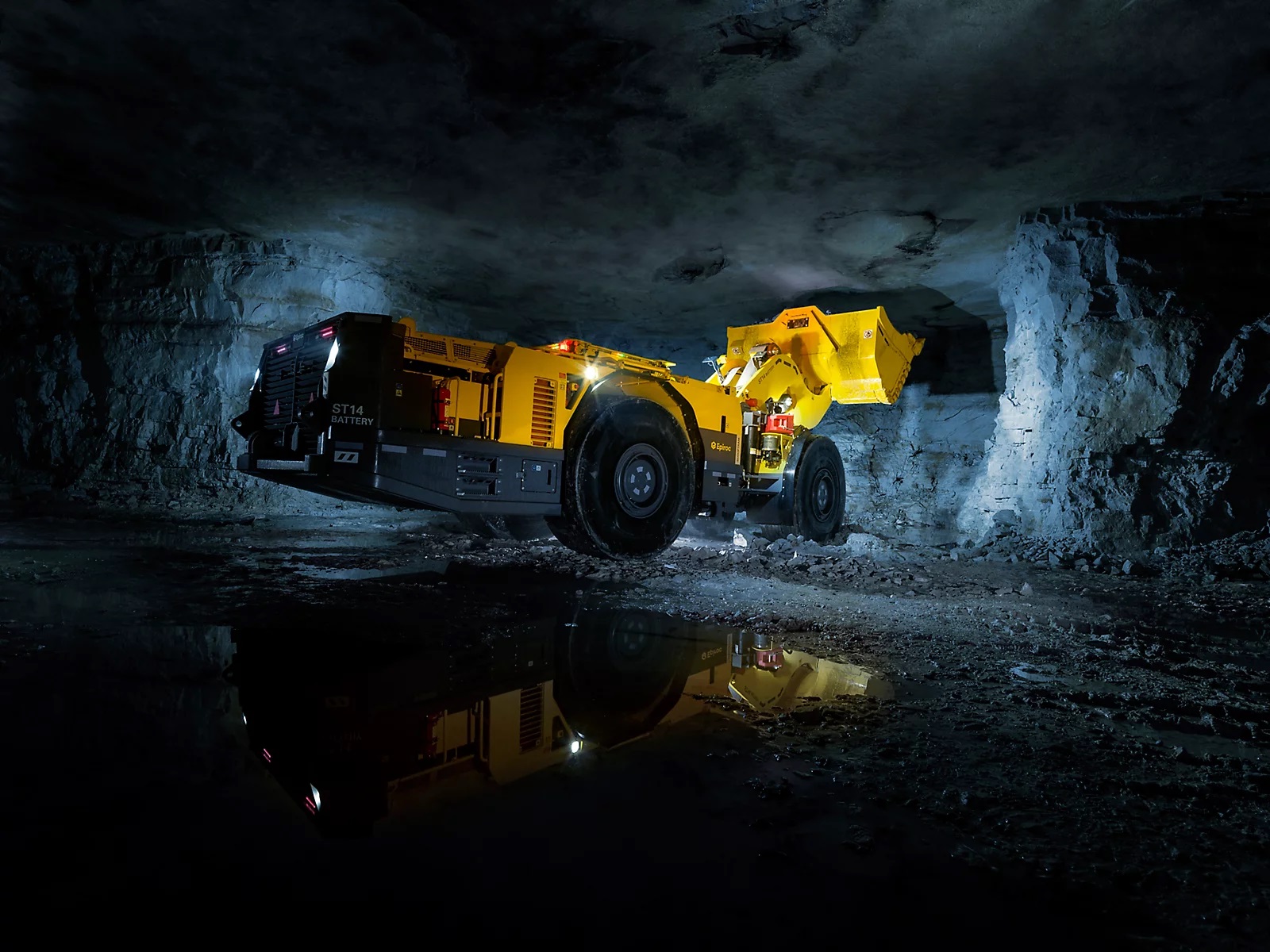 13
Why?
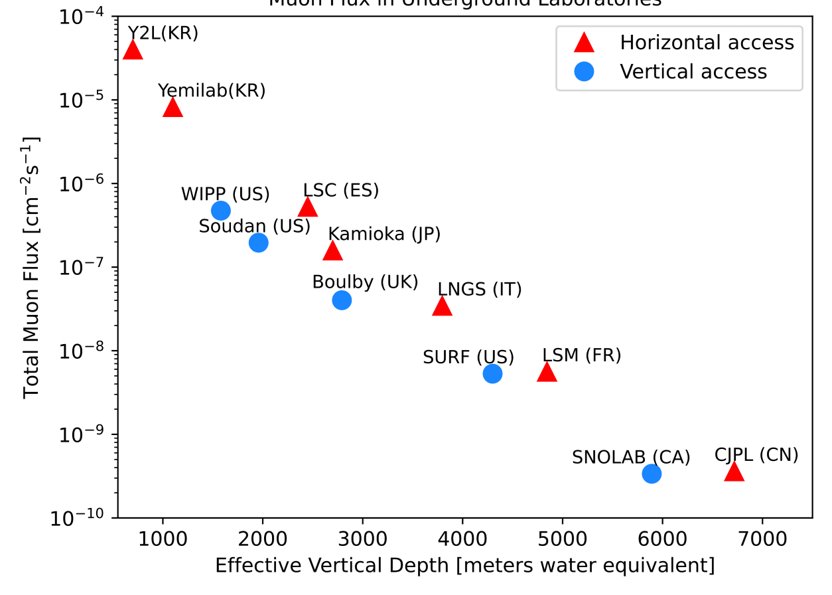 14
Why?
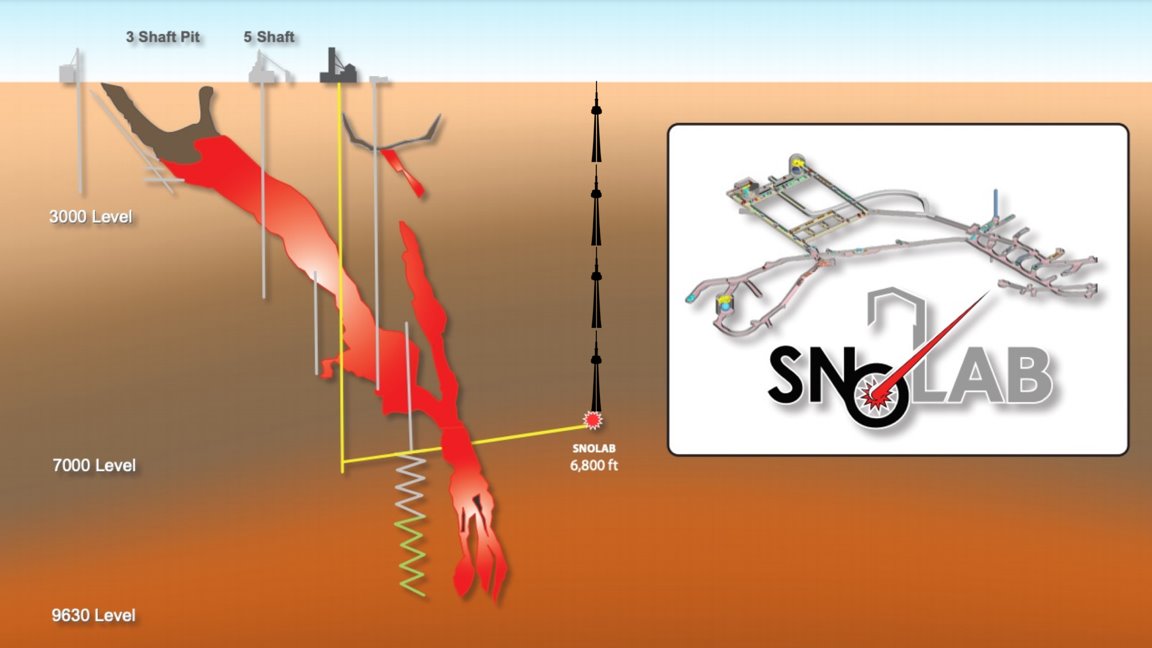 15
SNOLAB – Surface Facilities
16
Surface Chemistry (General Science) Lab
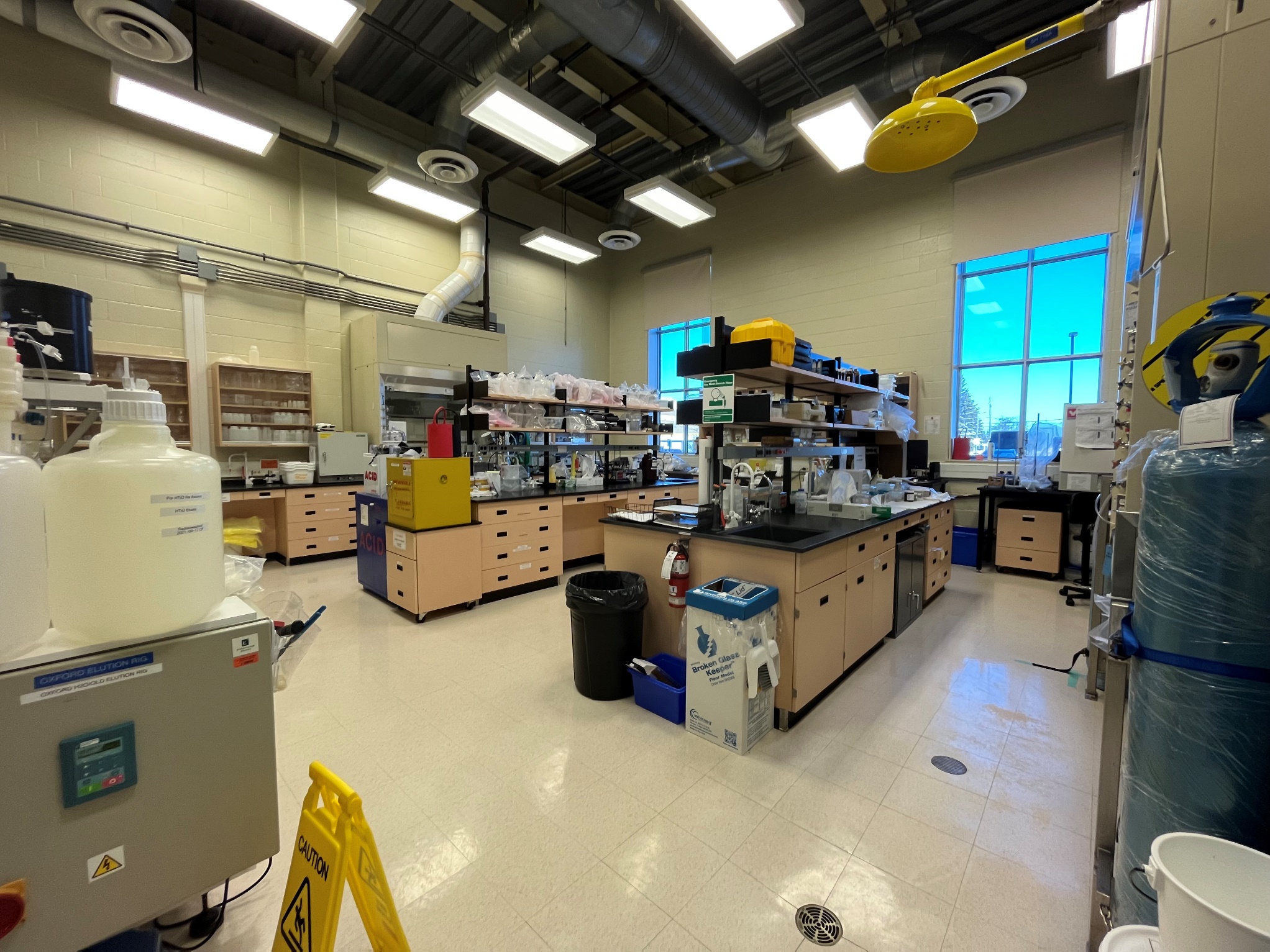 17
Ultra Pure Water Production (Surface)
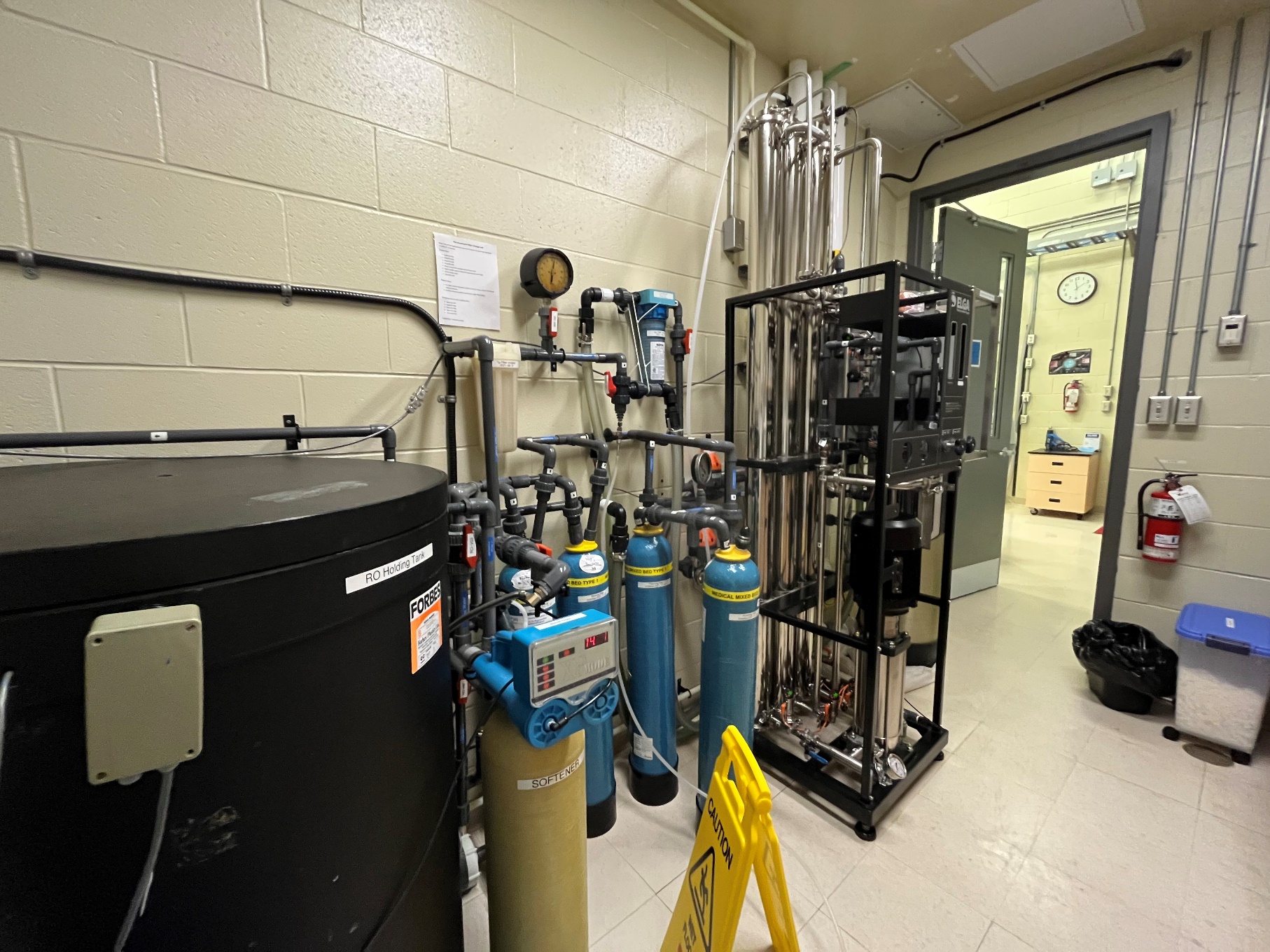 18
Instrumentation Lab
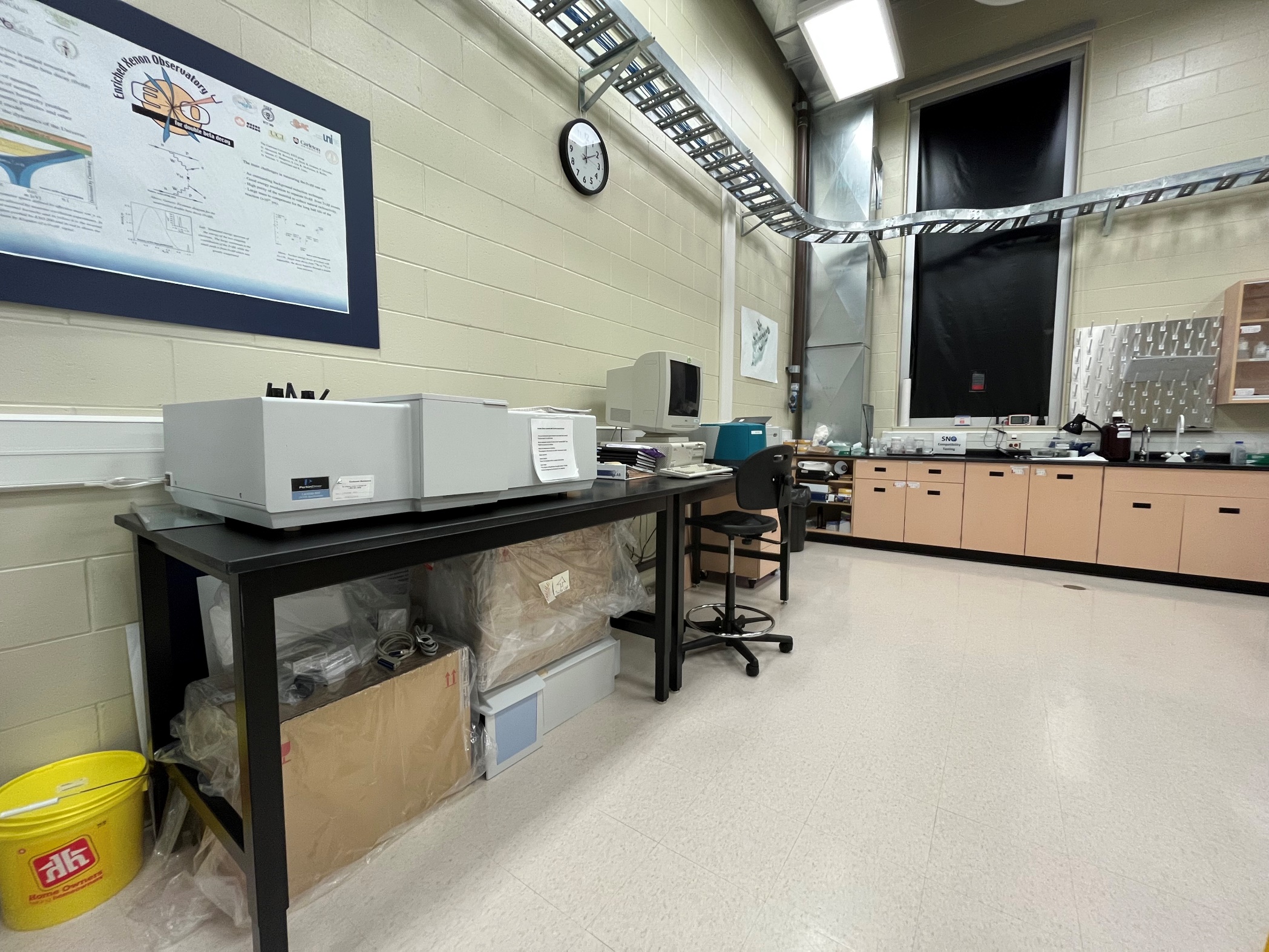 19
Research Labs
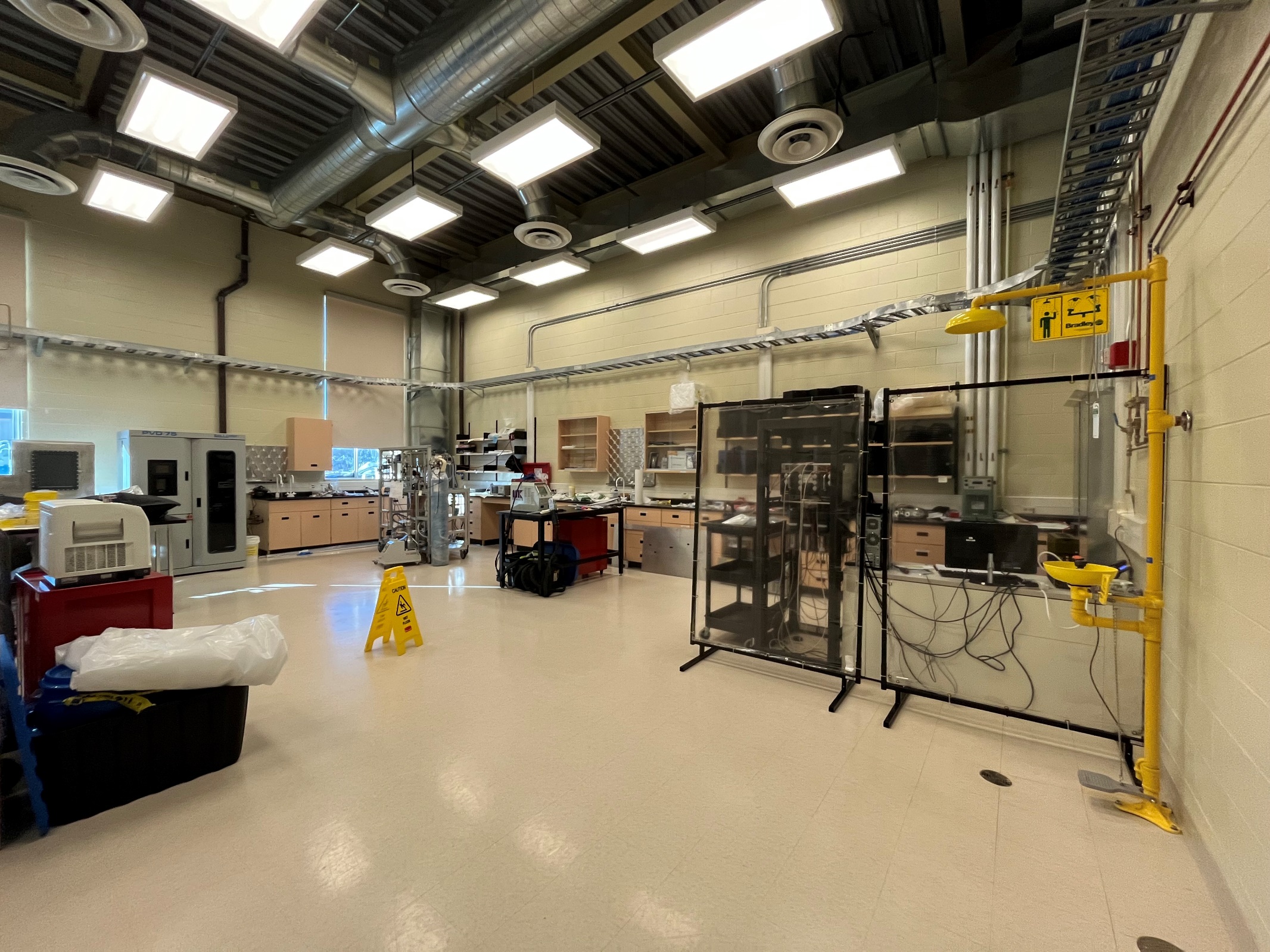 20
Research Labs – Radon Emanation
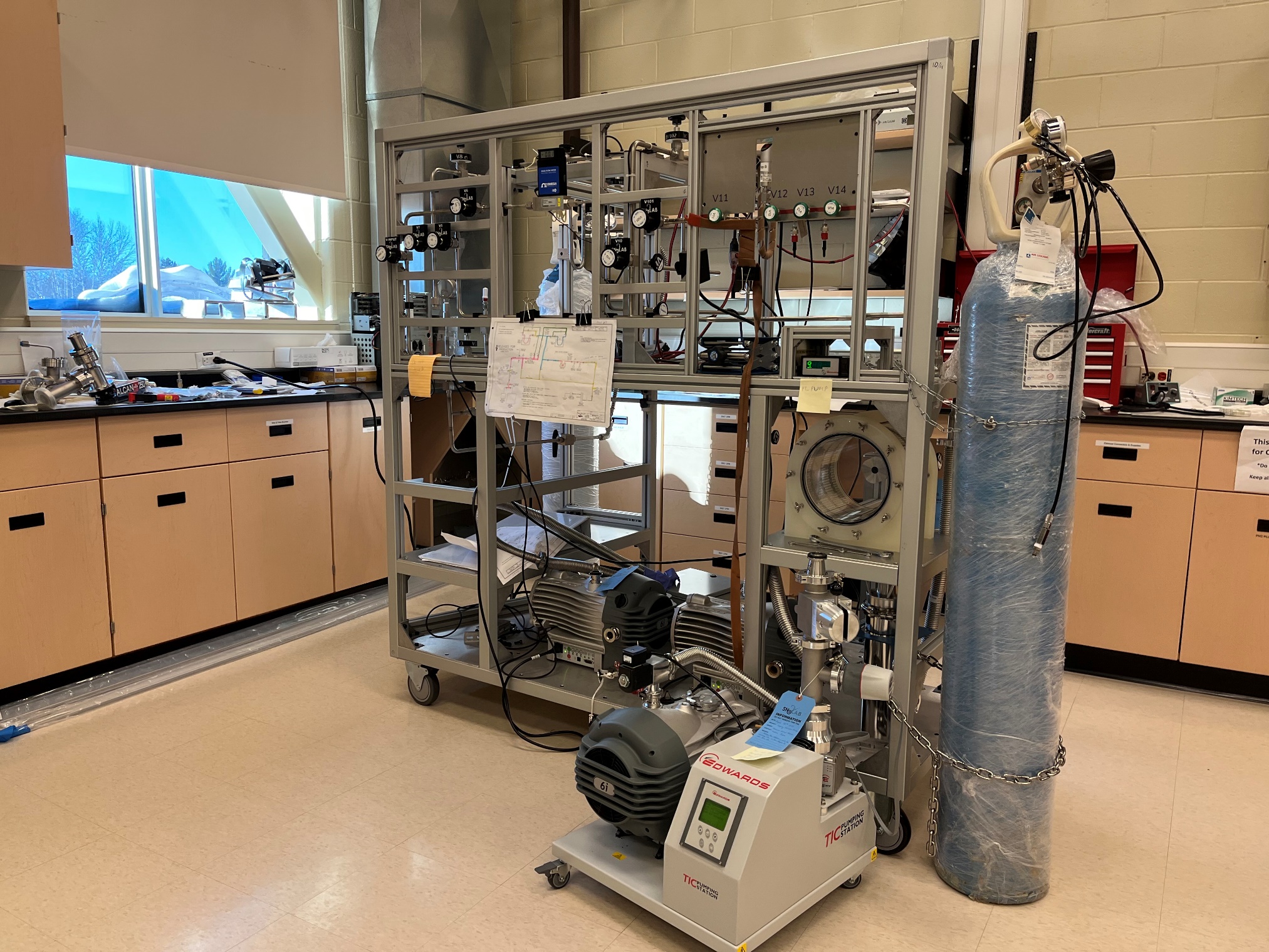 21
Research Labs – Surface Alpha Counters
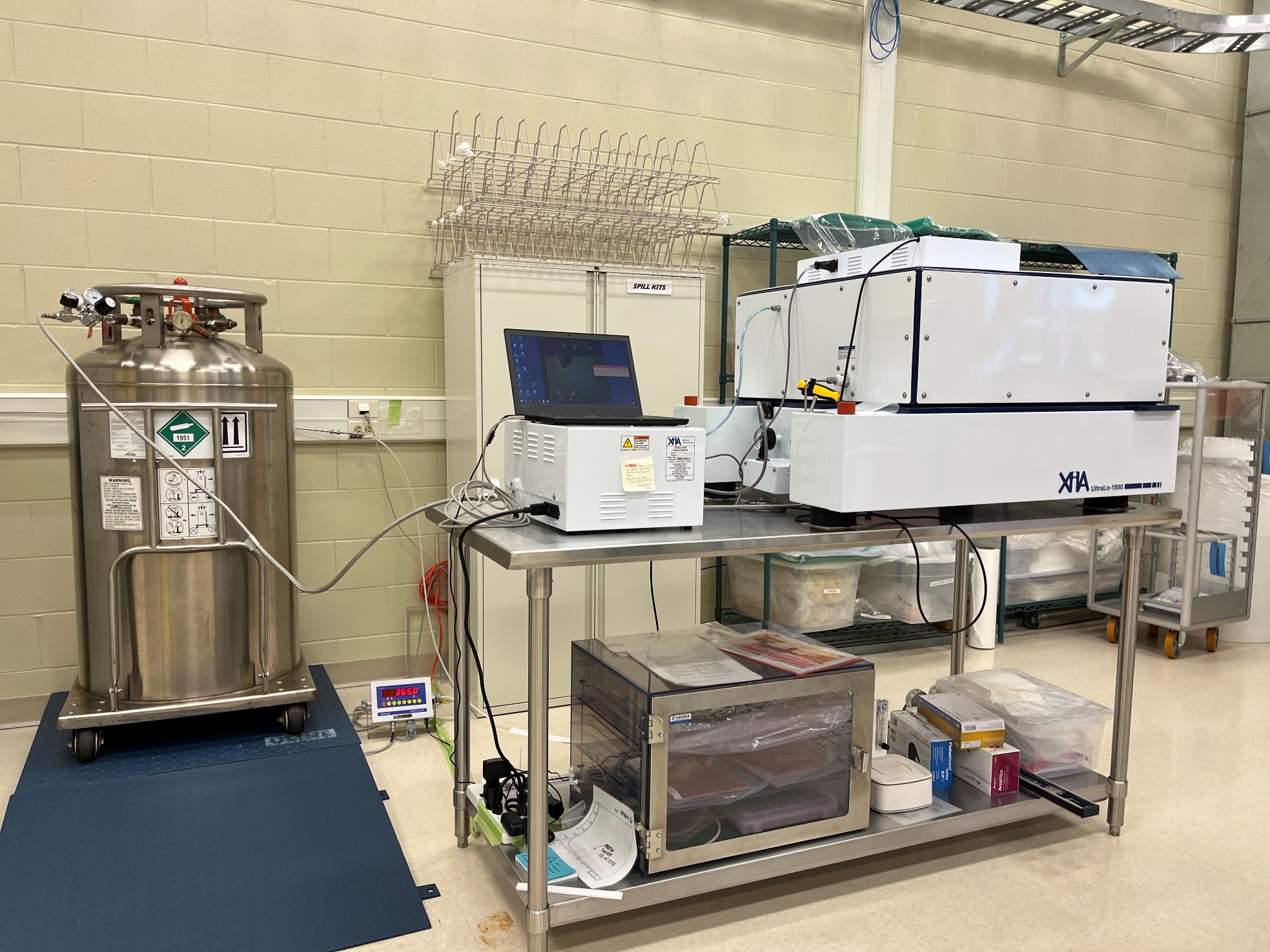 22
Research Labs – Cell Counting and Incubation
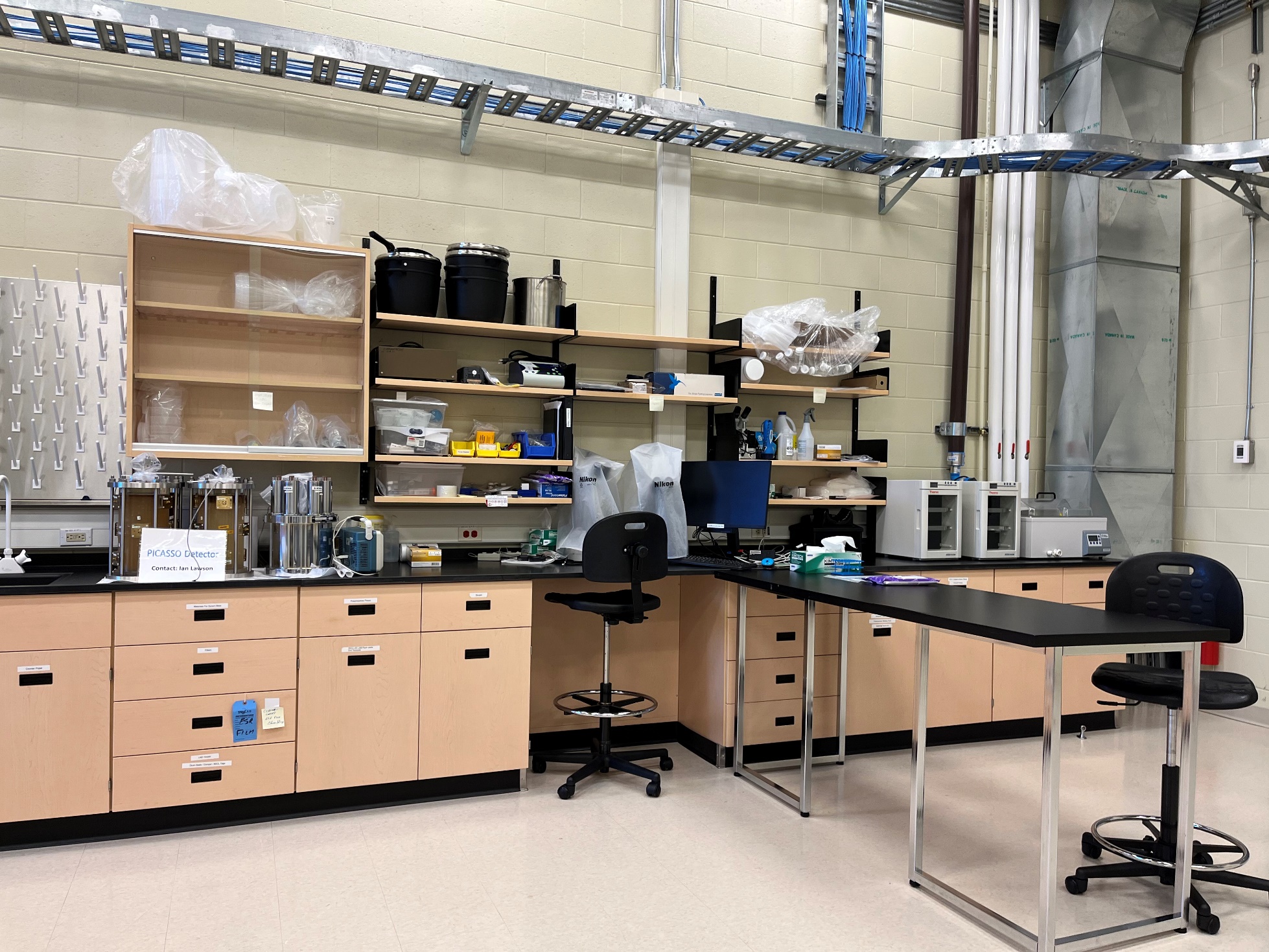 23
Research Labs – Surface Low Background Counting Facility
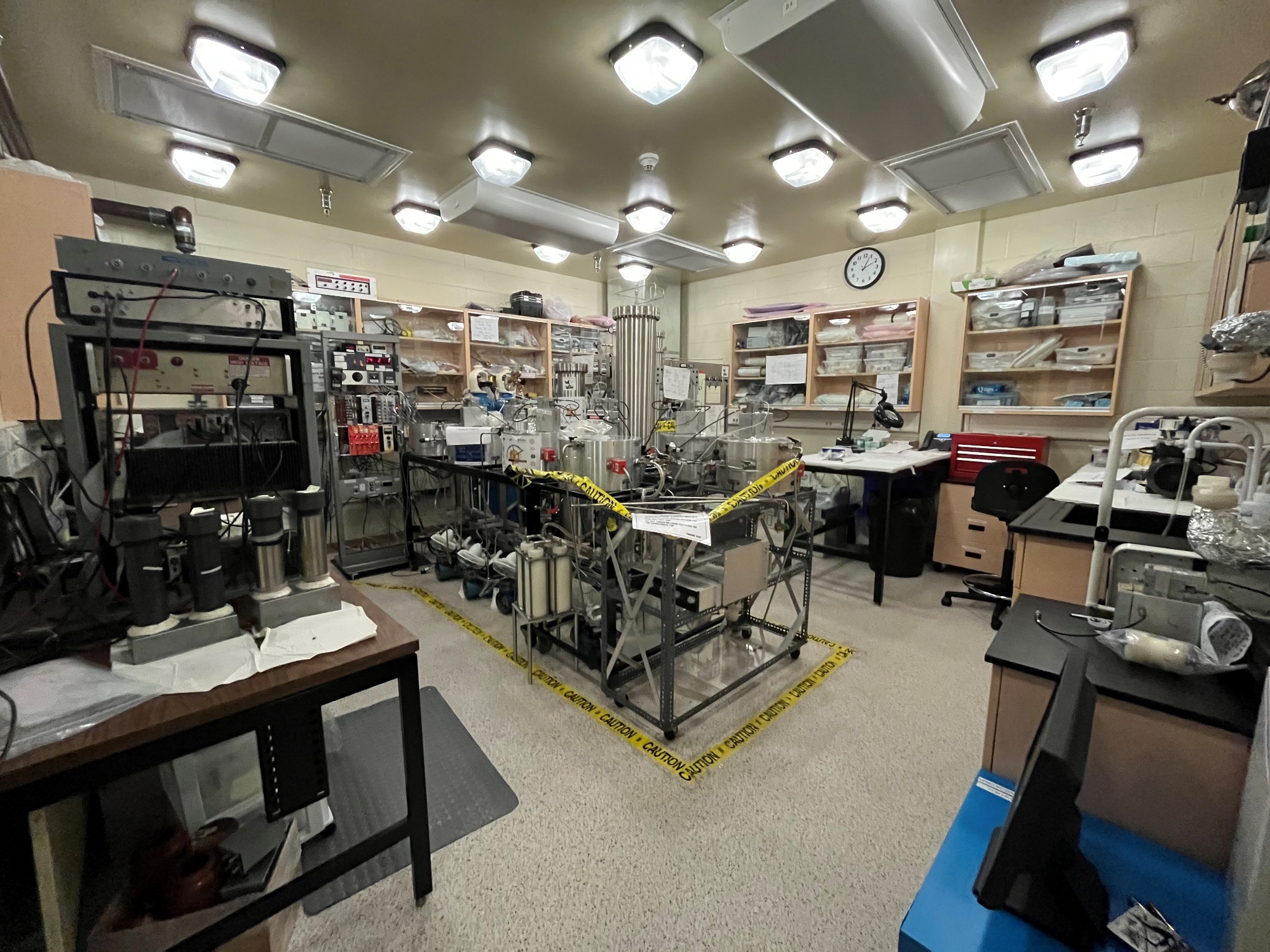 24
Surface Clean Assembly
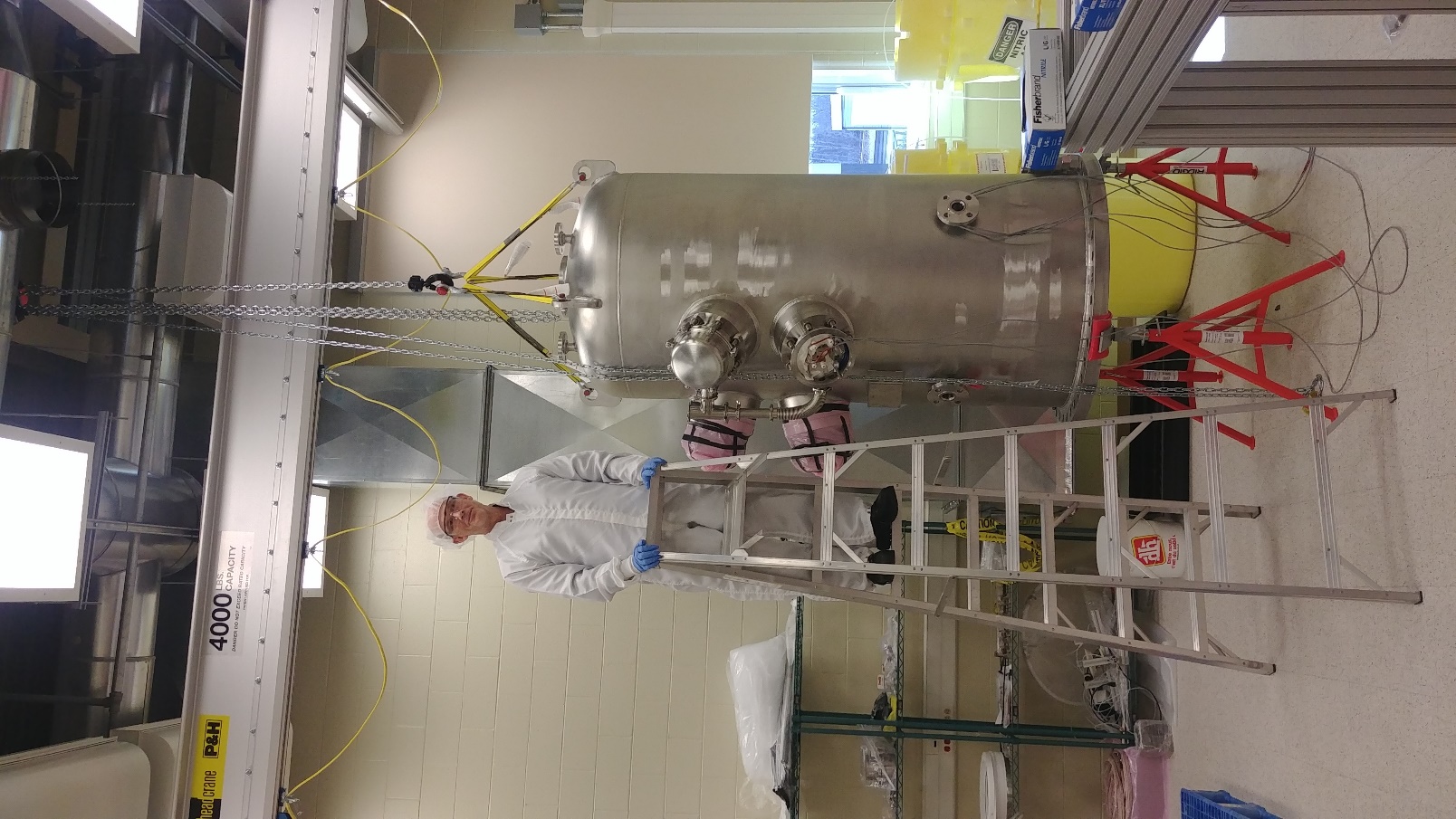 25
SNOLAB – Underground Facilities
26
Lab Layout
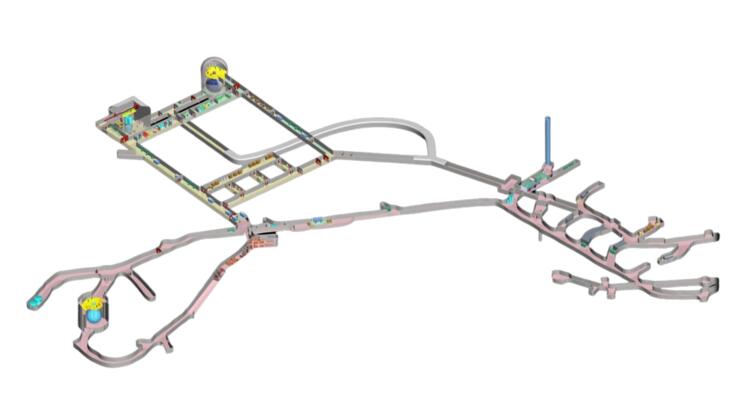 27
Lab Access
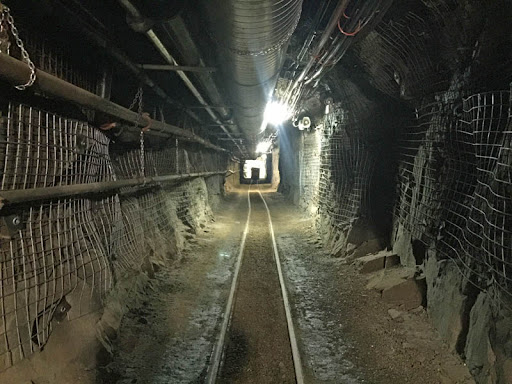 28
Lab Access
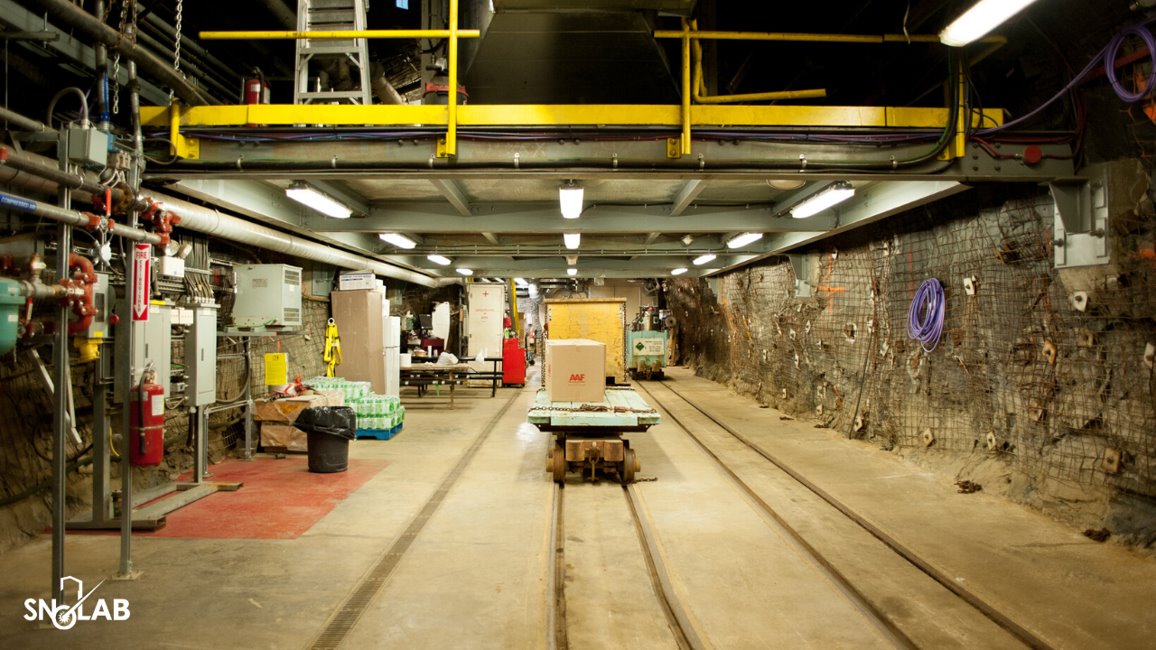 29
Lab Access
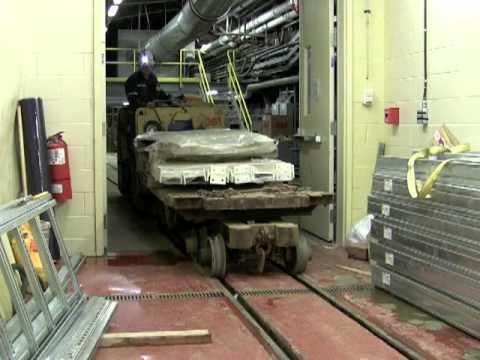 30
Inside SNOLAB
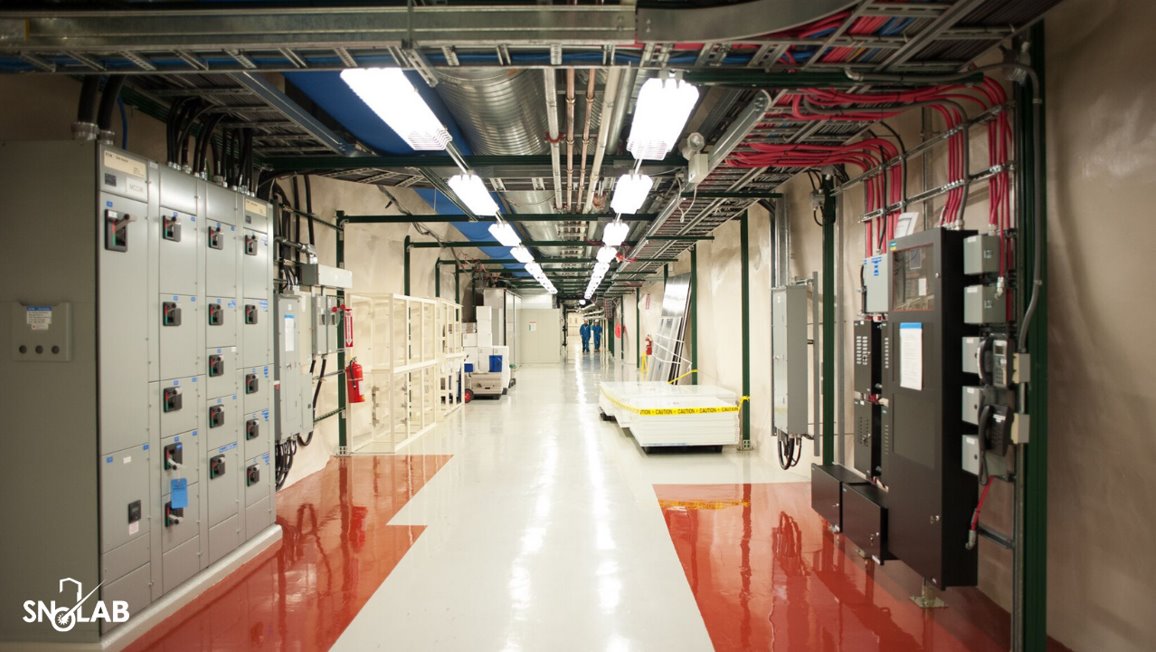 31
Experiment Highlights
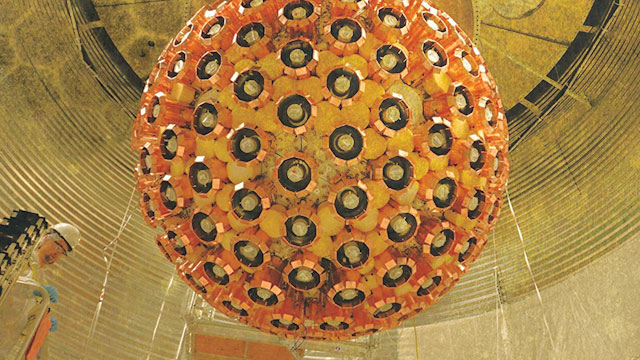 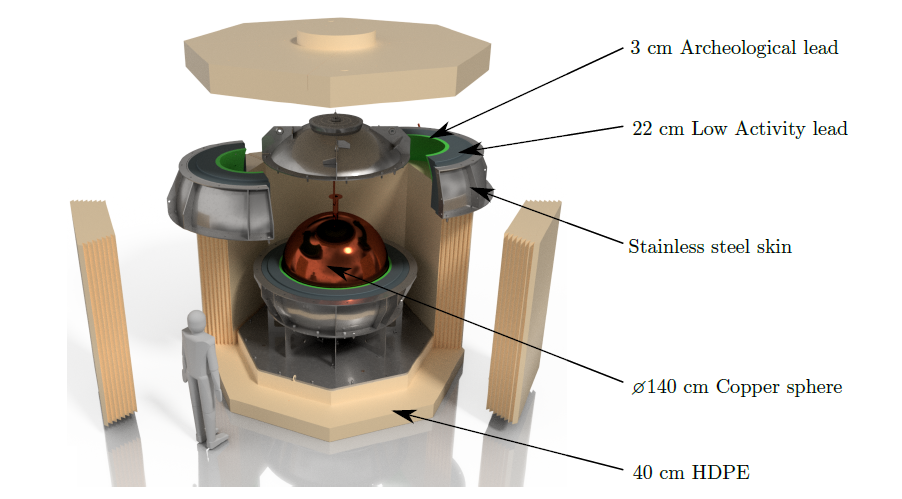 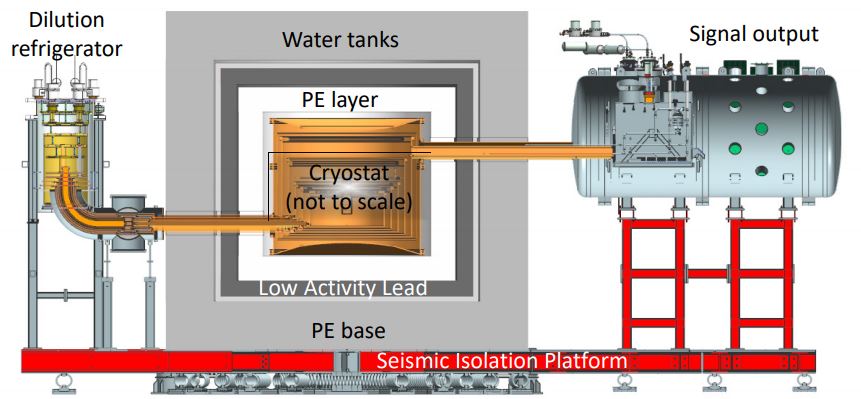 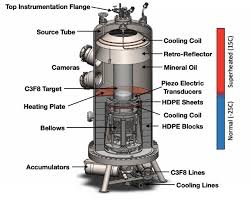 32
Underground Low Background Counting Facility
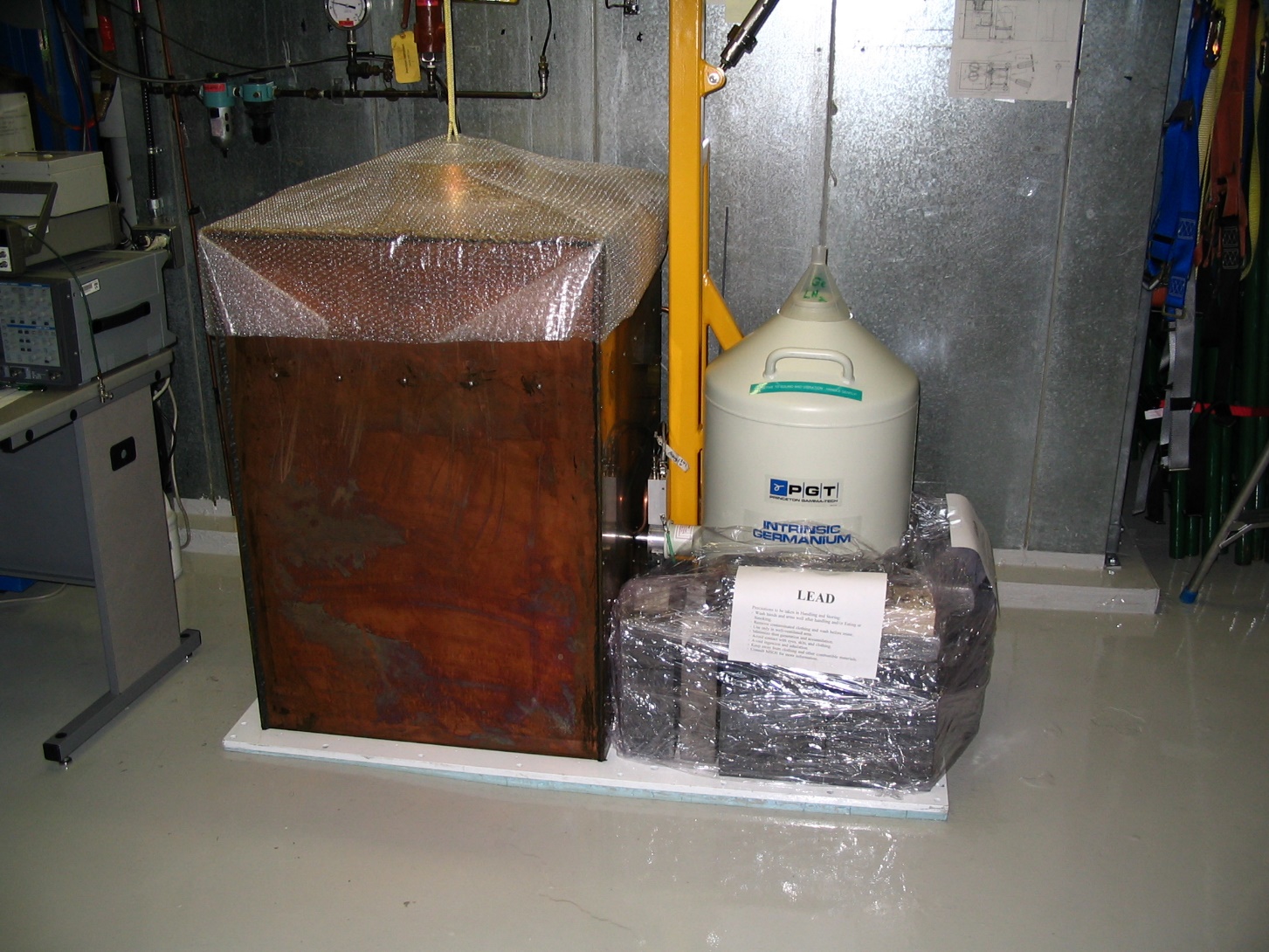 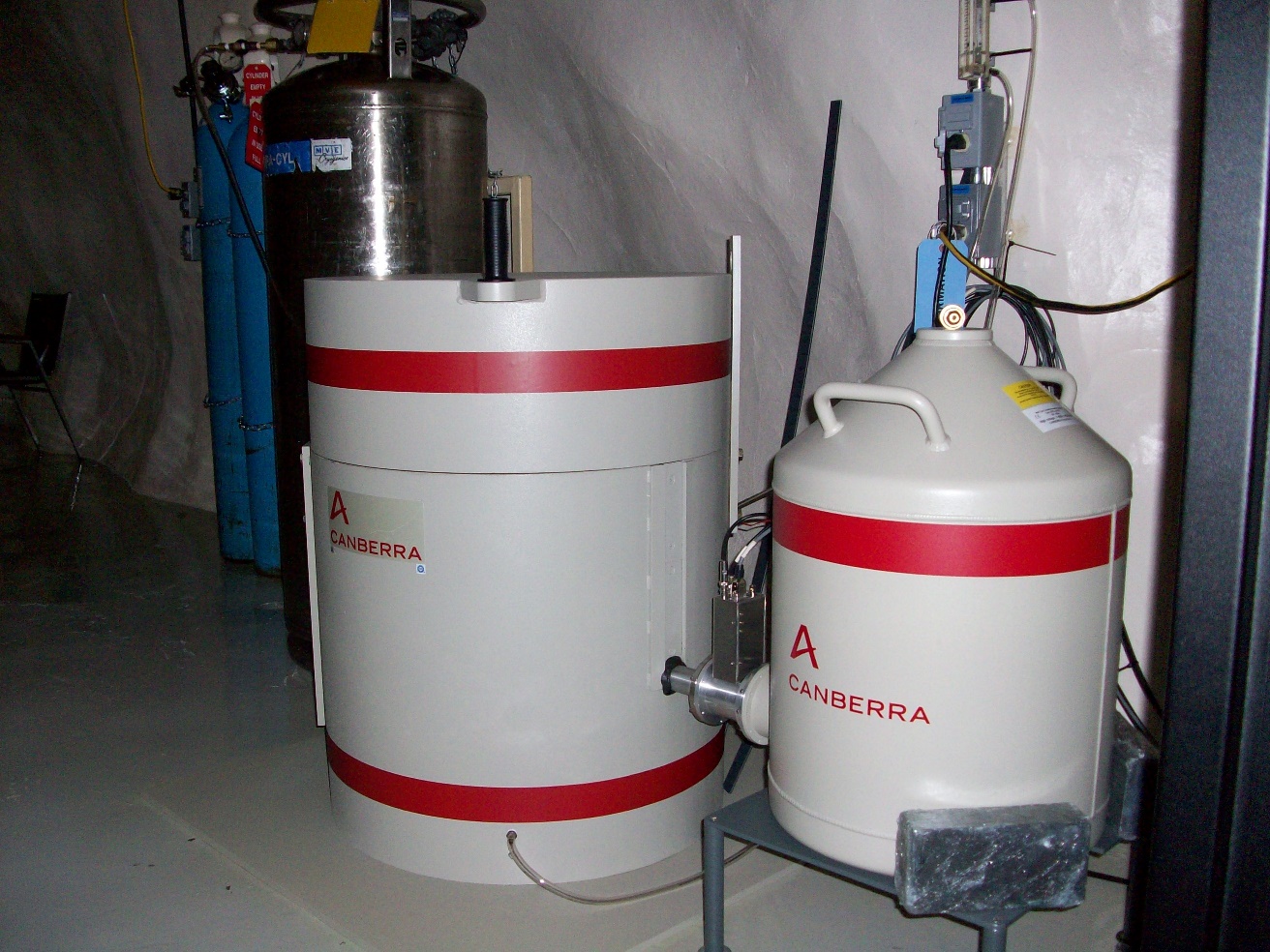 33
Underground Chemistry and Biology Laboratory
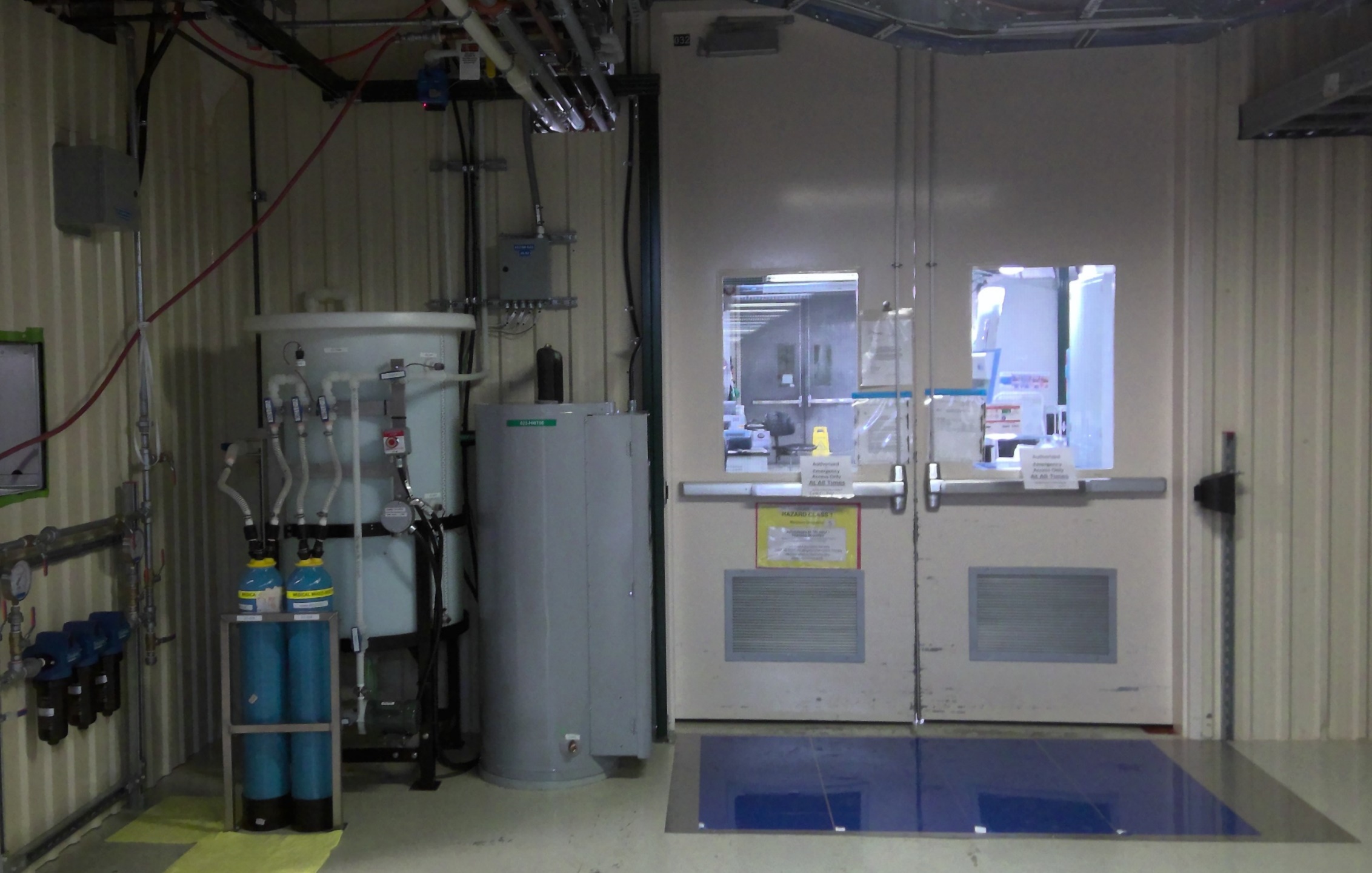 34
Underground Chemistry and Biology Laboratory
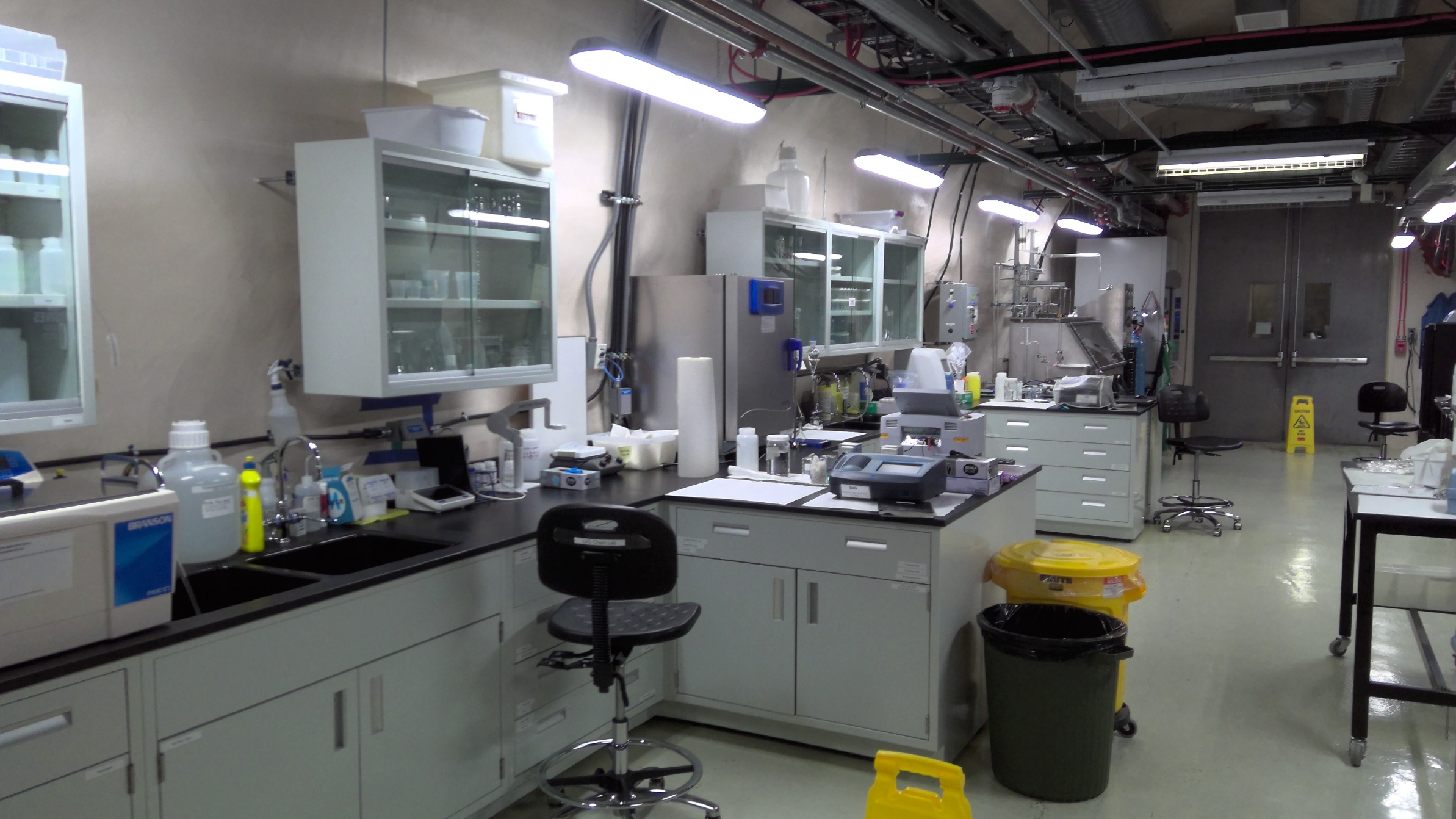 35
Underground Chemistry and Biology Laboratory
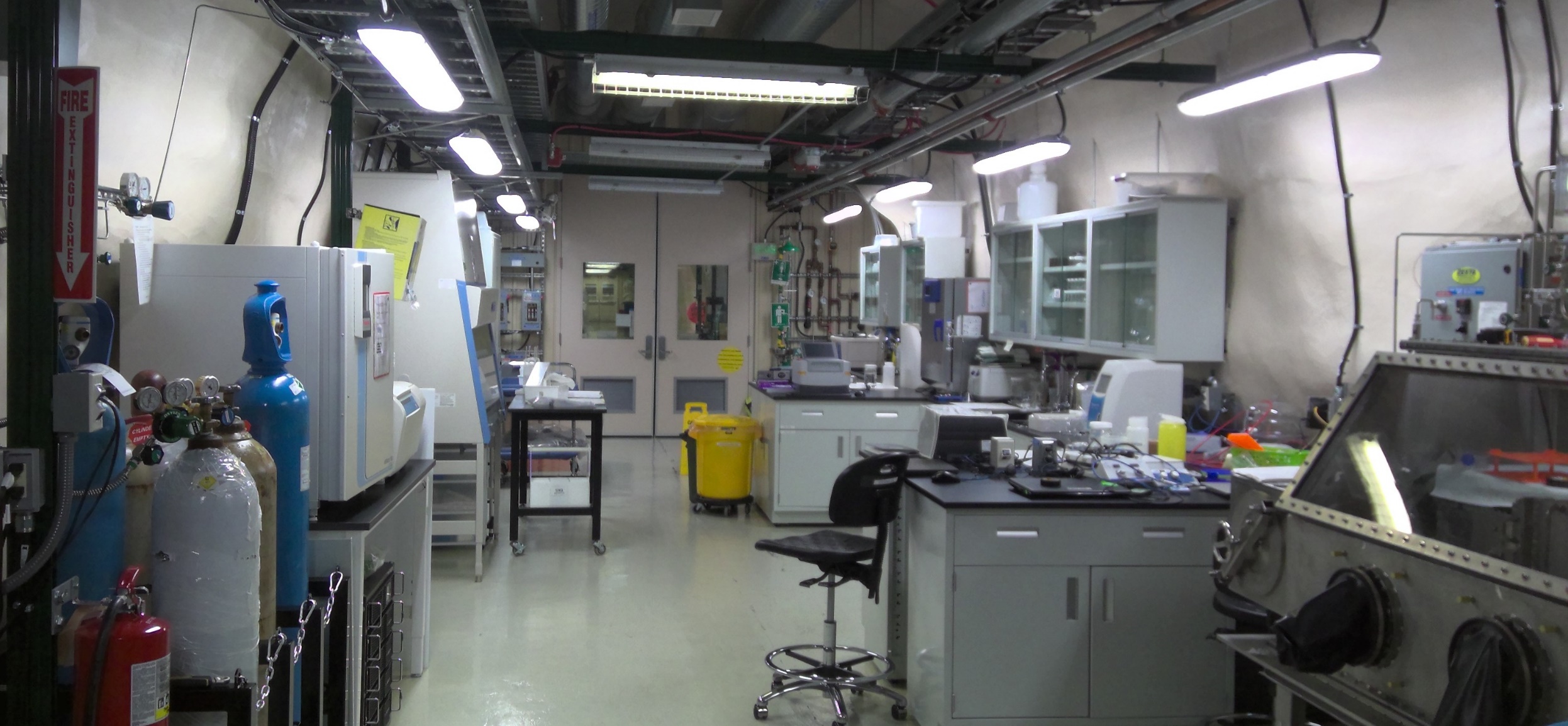 36
Bio Experiment 1: REPAIR
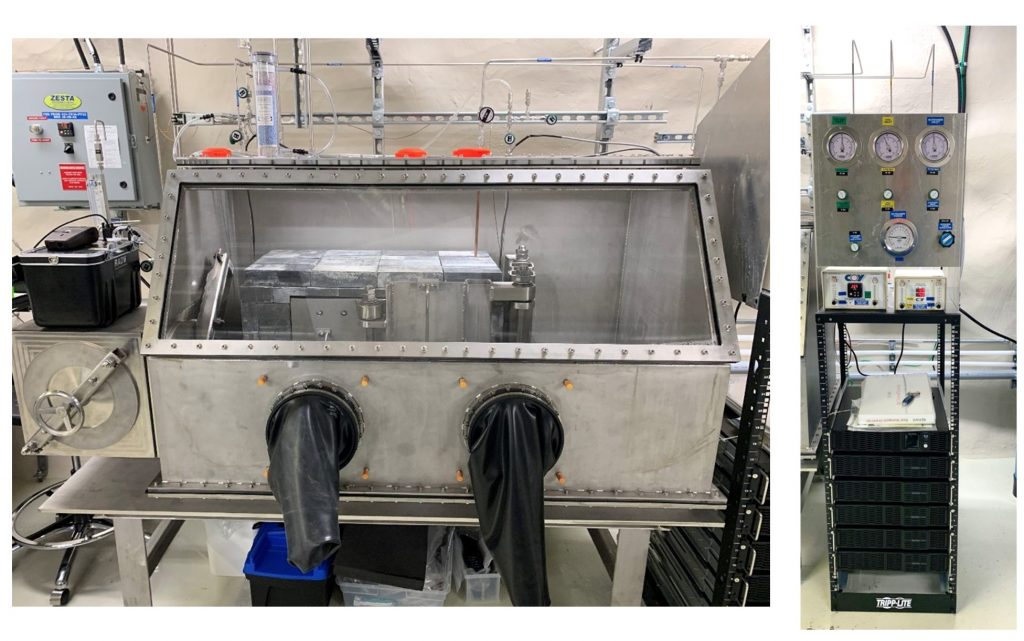 37
Bio Experiment 2: FLaME
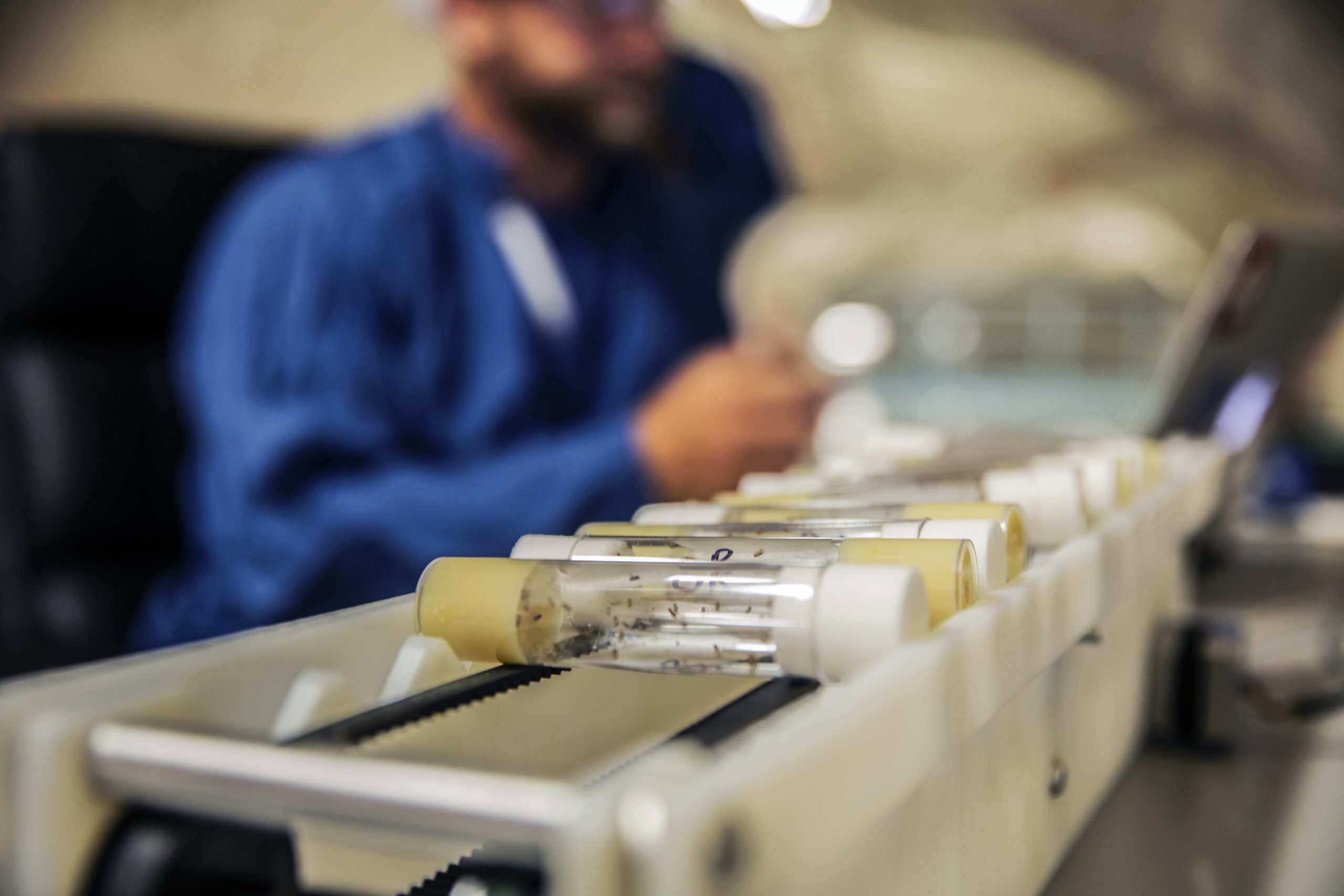 38
SNOLAB – Always Improving
39
Underground LN2 Production
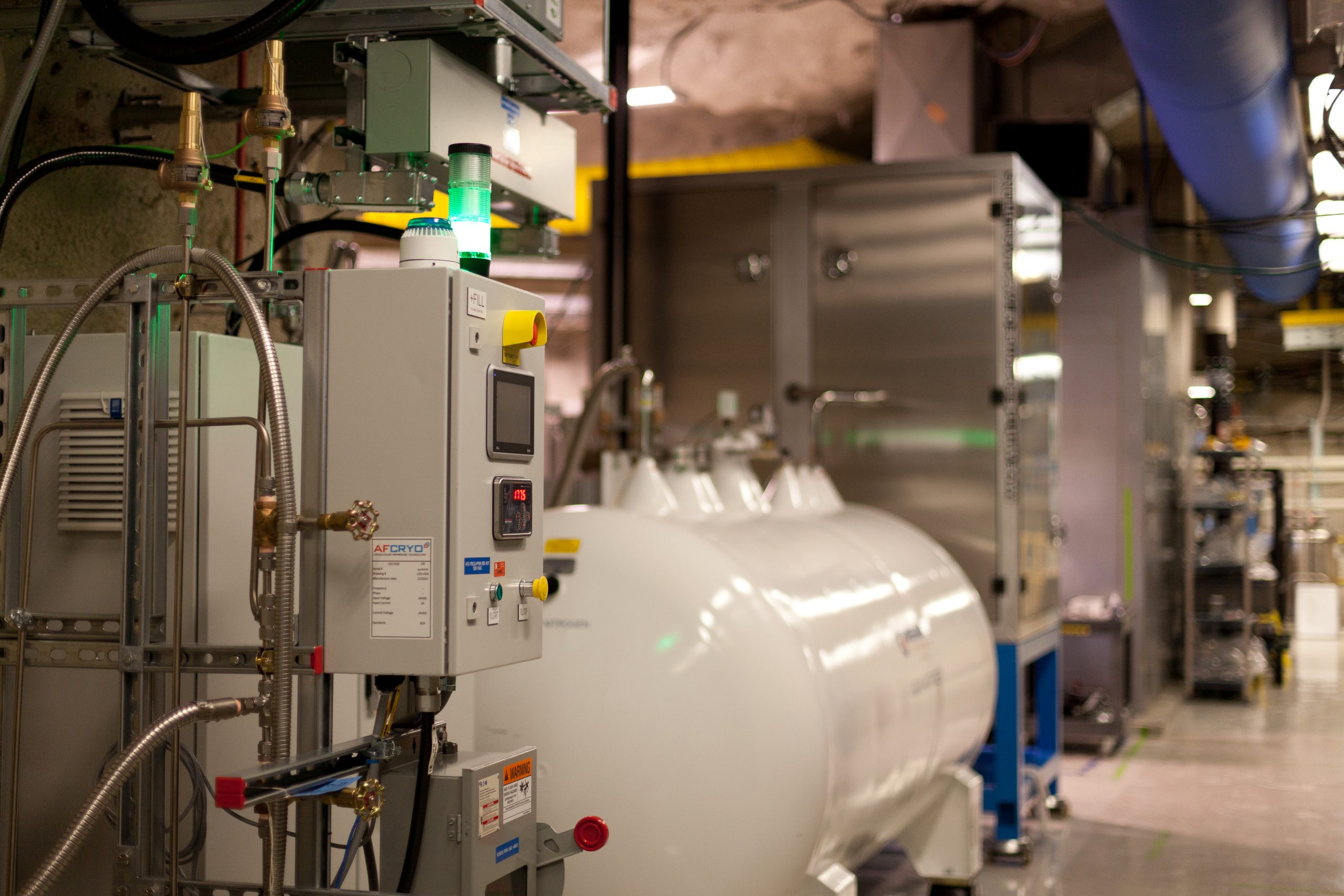 40
Improved UPW Production
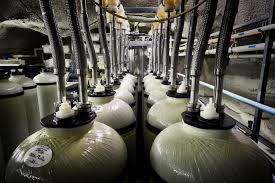 41
Redundant Power Production
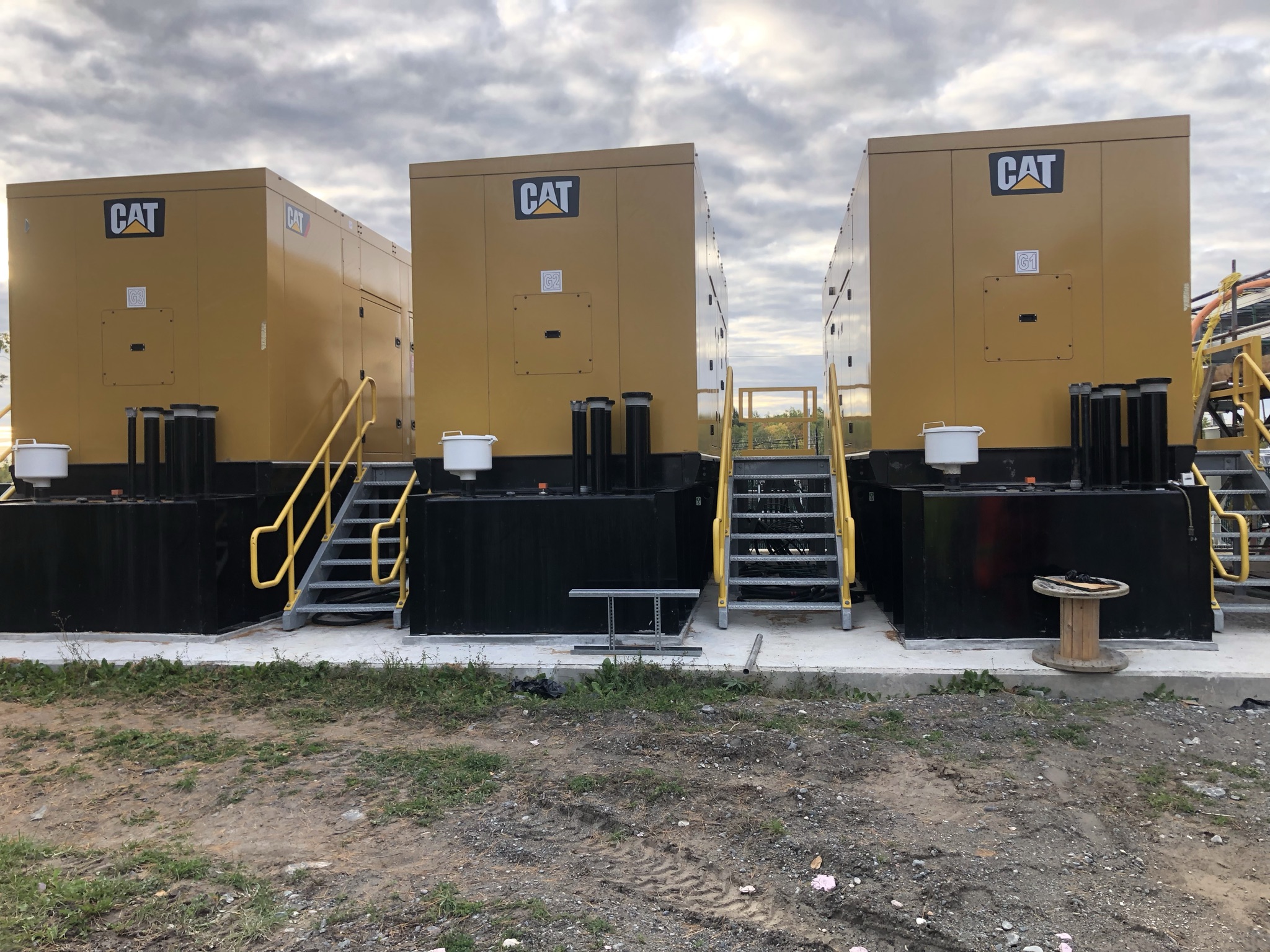 42
Low Concentration Metals Monitoring – ICP-MS
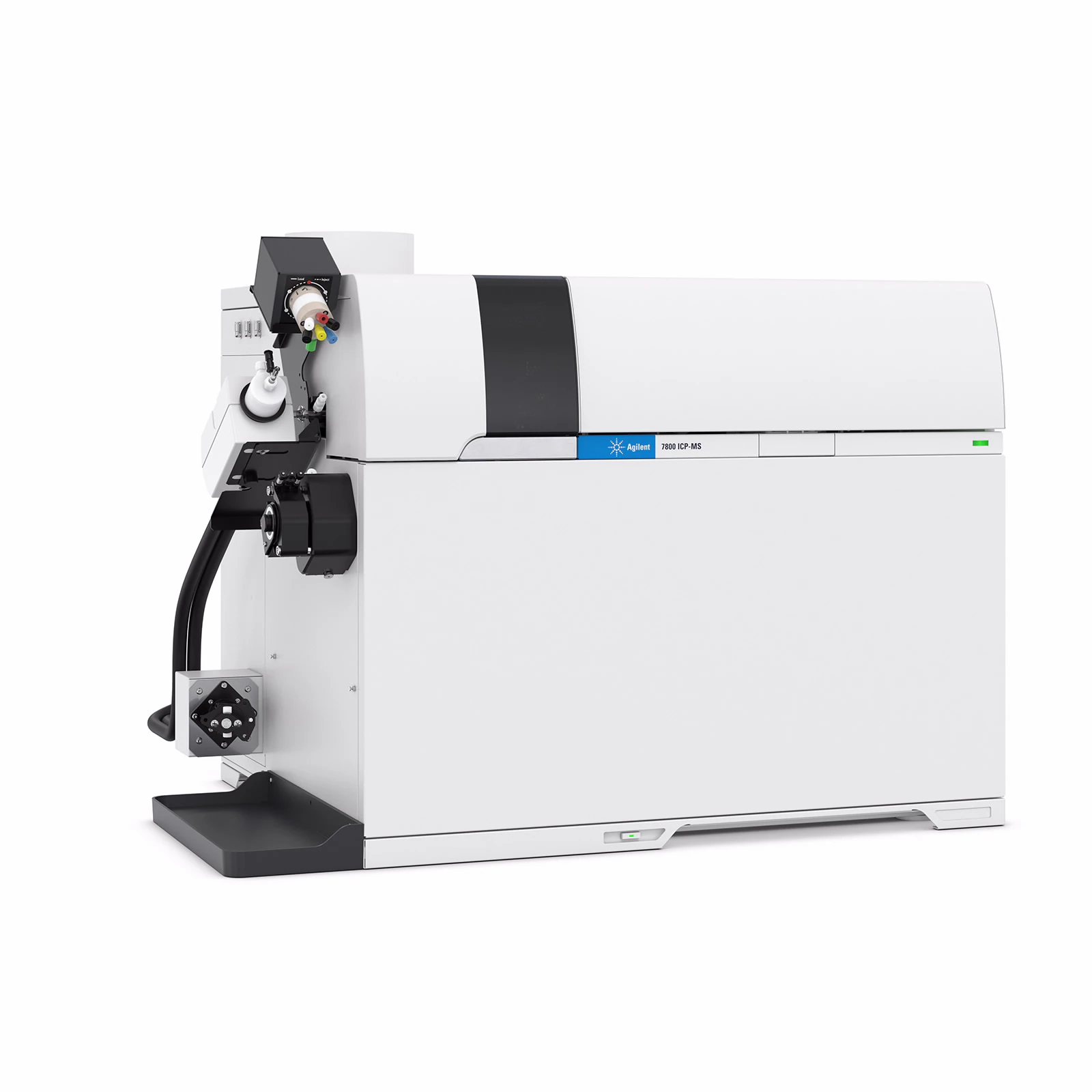 43
SNOLAB – Development, Outreach, Education
44
Development, Outreach, Education
Summer Schools
	- TRISEP, CAPSS, ISSYP
Cosmic Rays Live
Collaboration with Science North and Dynamic Earth
Summer of Science (SuSi)	
	- Hosted visiting scientists for multi week stays
Development and dissemination of educational researchers
Engineer in Training Program
Co-op Student Program
45
Conclusion and Questions for the Community
46
SNOLAB – Prepared for Biology,  Prepared for Science
Low Background Screening
Facilities
	- UPW, LN2, Power, Internet, etc
Surface and Underground labs with necessary equipment
Increasing skills in biological process, in house and through collaboration with experiments
Outreach program
Clean construction and engineering
Chemical/Biological Safety
Excellent muon flux and background characterization
47
SNOLAB – Prepared for Biology, Prepared for Science
Radon characterization/reduction
Engineering and integration support
Program/project support
Funding applications
Underground and surface machining facilities
Simulation (background and chemical)
Seismic monitoring
Ultra low temperature systems (dilution fridges)
Cryogenics
…etc
48
SNOLAB – Questions for the Community
Dry Mines vs Wet Mines?
Impact crater vs ancient sea beds?
Experimental test beds vs single experiments?
1.2 atm vs surface pressure?
Combining skill sets?
	- Computational chemistry + brine studies
	- Background modeling + biological model systems
More complex models?
Training non-biologists to perform tasks (redundancy)
Chemical methods to reduce K40? Low K40 materials?
DULIA-Chem? DULIA-Math/Stats? DULIA-Modeling?
49
Many Thanks,Questions?
50